THÂN MẾN CHÀO CÁC EM HỌC SINH ĐẾN VỚI BÀI HỌC MỚI
KHỞI ĐỘNG
Từ xa xưa, con người đã muốn tìm hiểu về Mặt Trời, Trái Đất, Mặt Trăng, chẳng hạn: Đường kính của mỗi hành tinh đó là bao nhiêu? Khoảng cách từ Trái Đất đến Mặt Trăng và Mặt Trời là bao nhiêu? Dựa vào hiện tượng Nhật thực và Nguyệt thực, các nhà toán học và thiên văn học Hy Lạp cổ đại đã đưa ra câu trả lời cho những vấn đề trên.
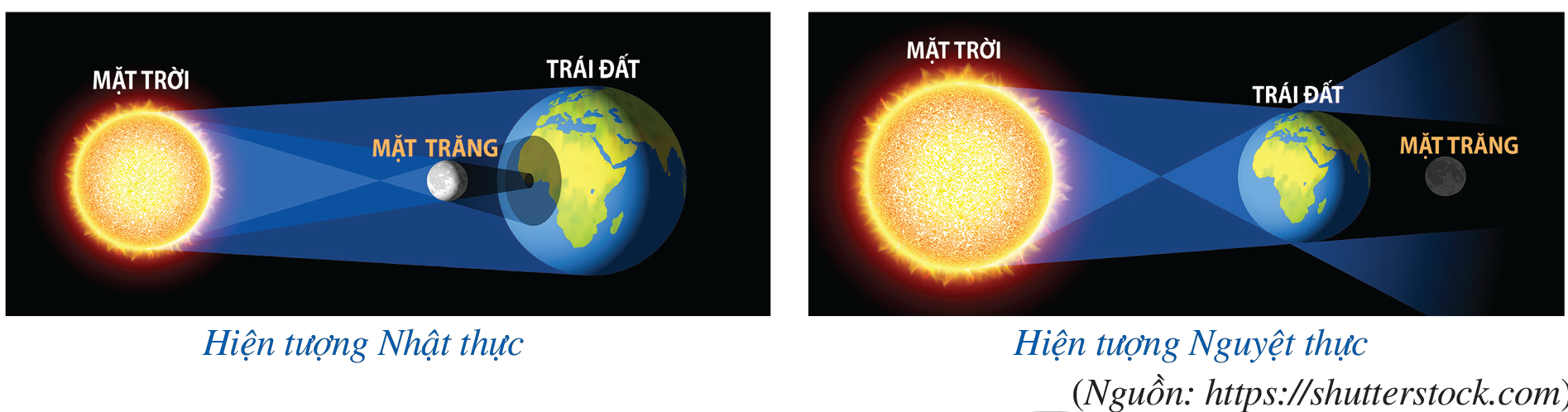 KHỞI ĐỘNG
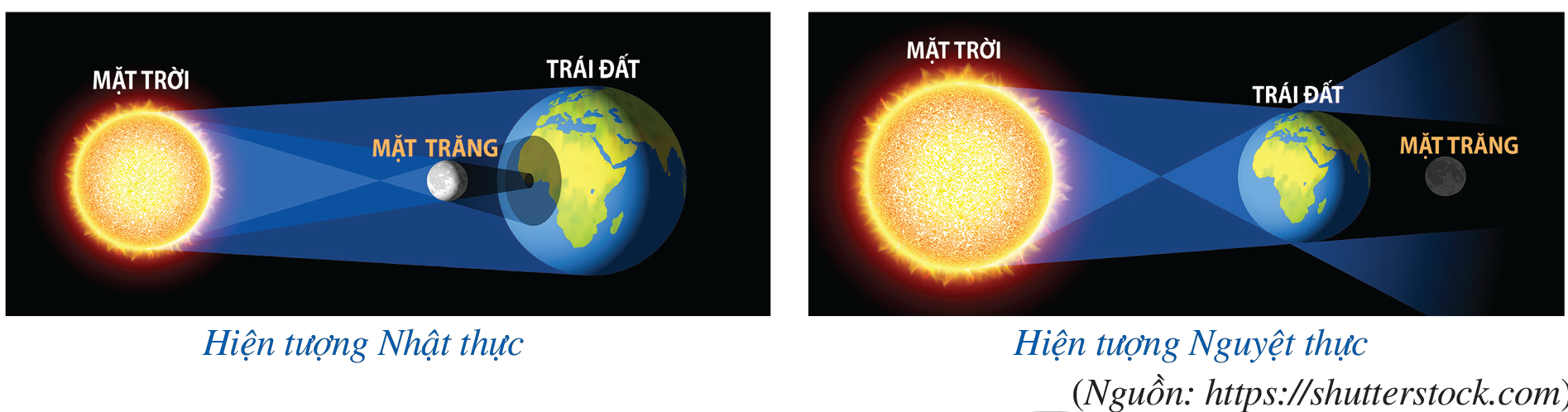 Vào thời điểm xảy ra Nhật thực (Nguyệt thực), đường kính của Mặt Trời và Mặt Trăng có tỉ lệ khoảng cách từ Trái Đất đến Mặt Trời và đến Mặt Trăng hay không?
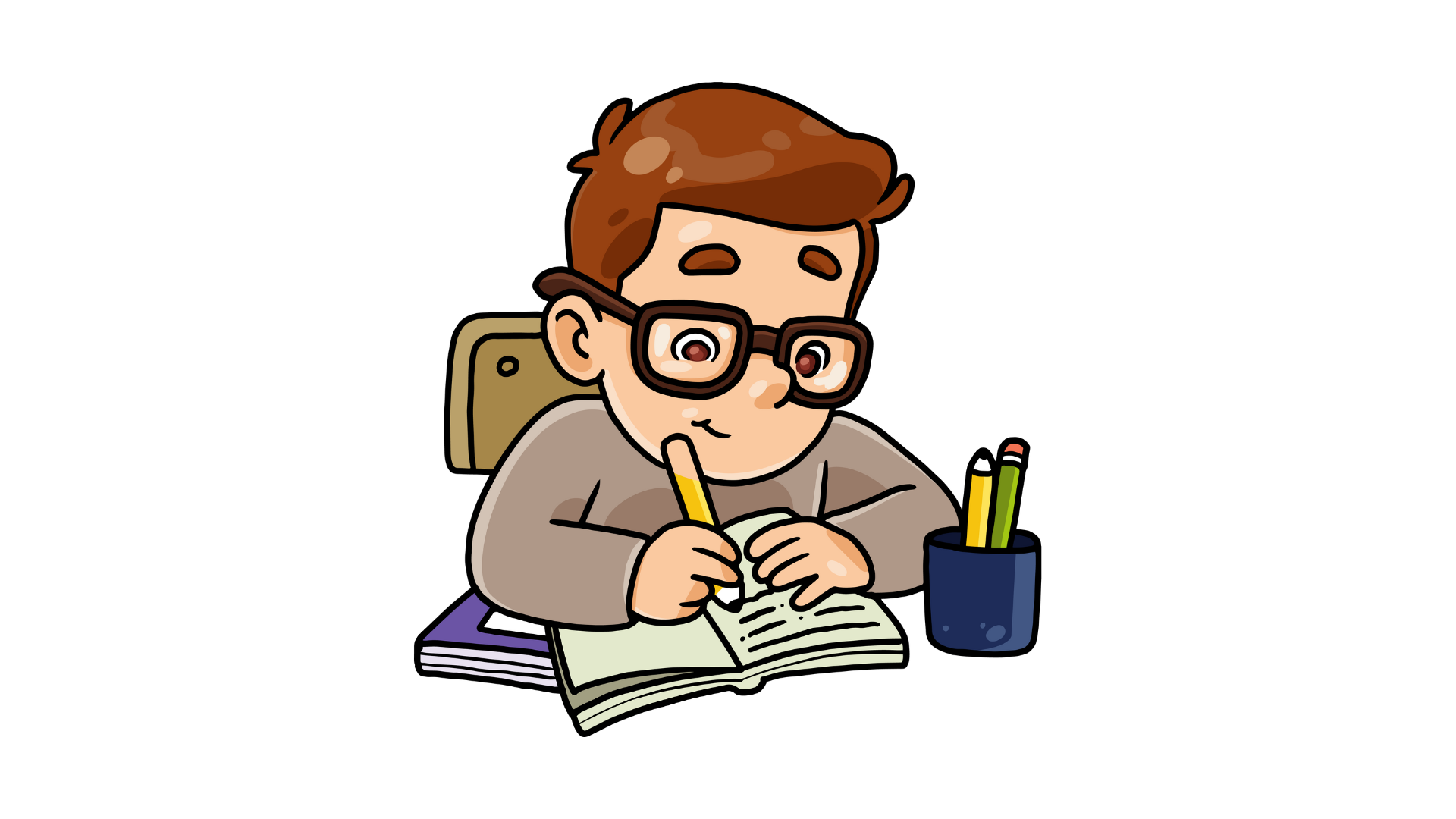 BÀI 2: ỨNG DỤNG CỦA ĐỊNH LÍ THALÈS TRONG TAM GIÁC
NỘI DUNG BÀI HỌC
I
Ước lượng khoảng cách
II
Ước lượng chiều cao
I.
ƯỚC LƯỢNG KHOẢNG CÁCH
Ví dụ 1
Thảo luận nhóm đôi, hoàn thành Ví dụ 1.
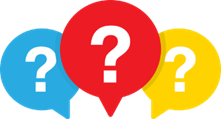 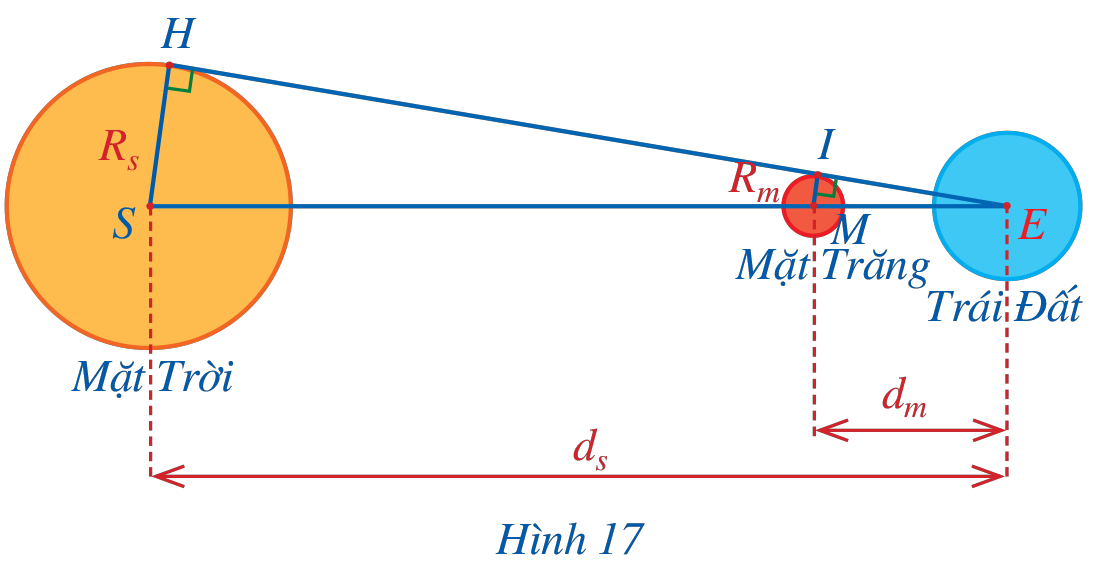 Các nhà toán học và thiên văn học Hy Lạp cổ đại đã sử dụng hệ thức trên và một số hệ thức có được từ hiện tượng Nguyệt thực để ước lượng bán kính của Mặt Trời, Trái Đất, Mặt Trăng cũng như khoảng cách từ Trái Đất đến Mặt Trăng và Mặt Trời.
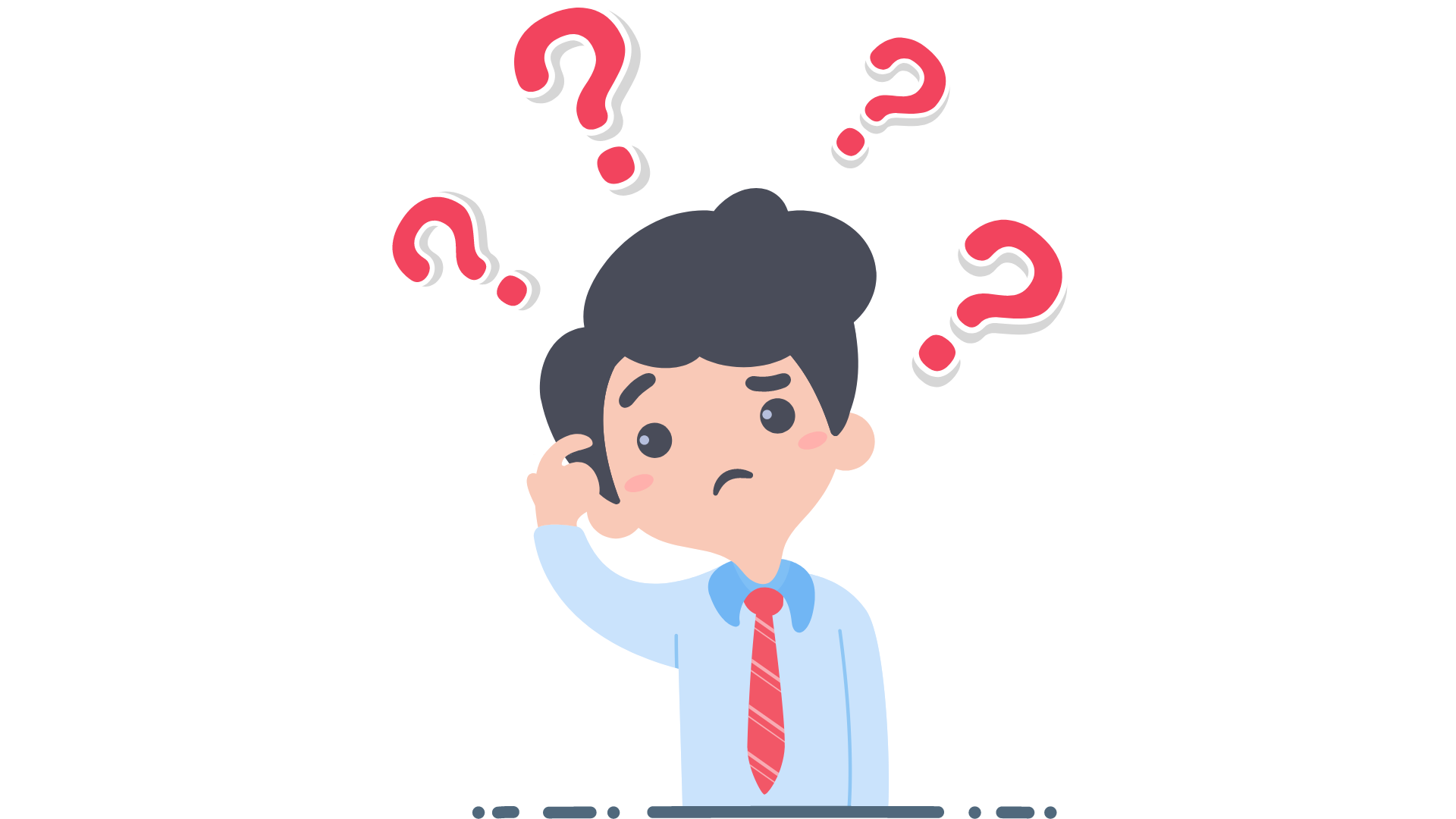 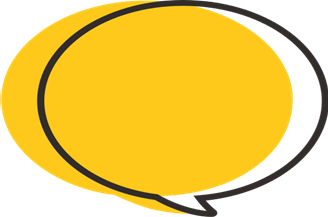 Giải
Ví dụ 2
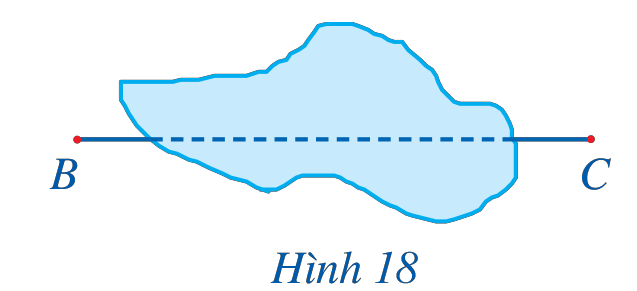 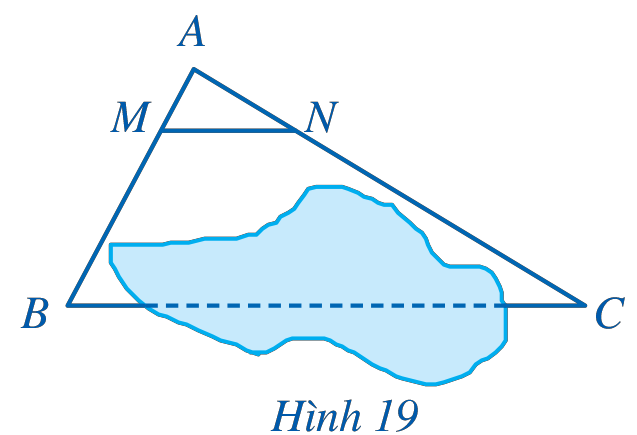 Ví dụ 2
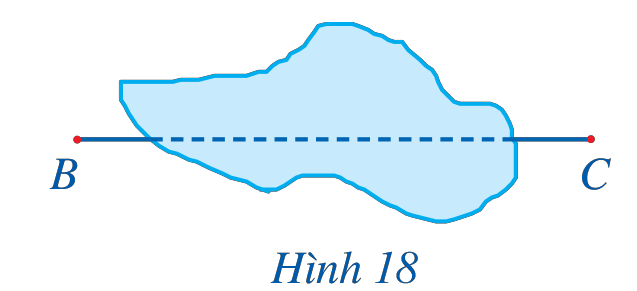 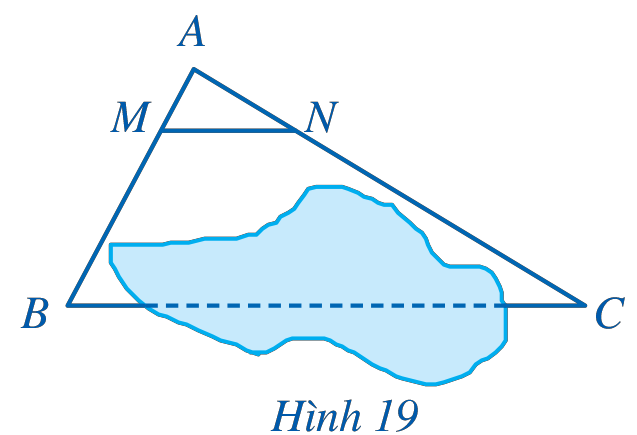 Giải
Ví dụ 2
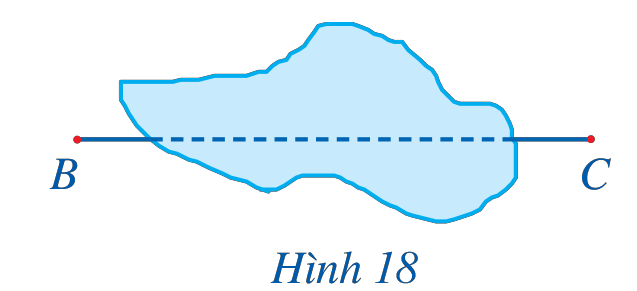 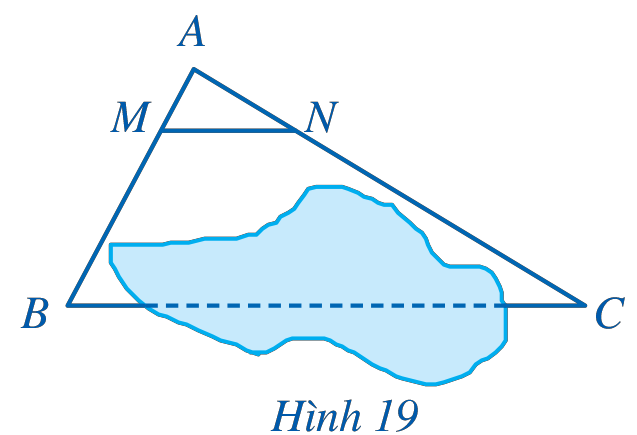 Giải
Bạn Loan đặt một cái que lên bàn cờ vua như ở Hình 20. Bạn ấy nói rằng: Không sử dụng thước đo, có thể chia cái que đó thành ba phần bằng nhau. Em hãy giải thích tại sao.
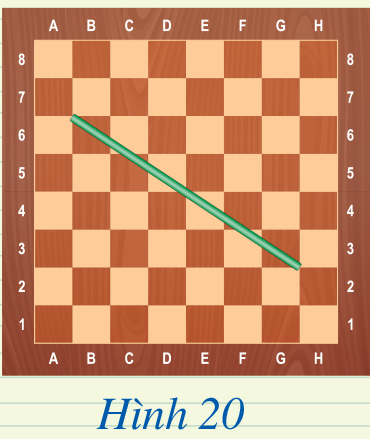 Luyện tập 1
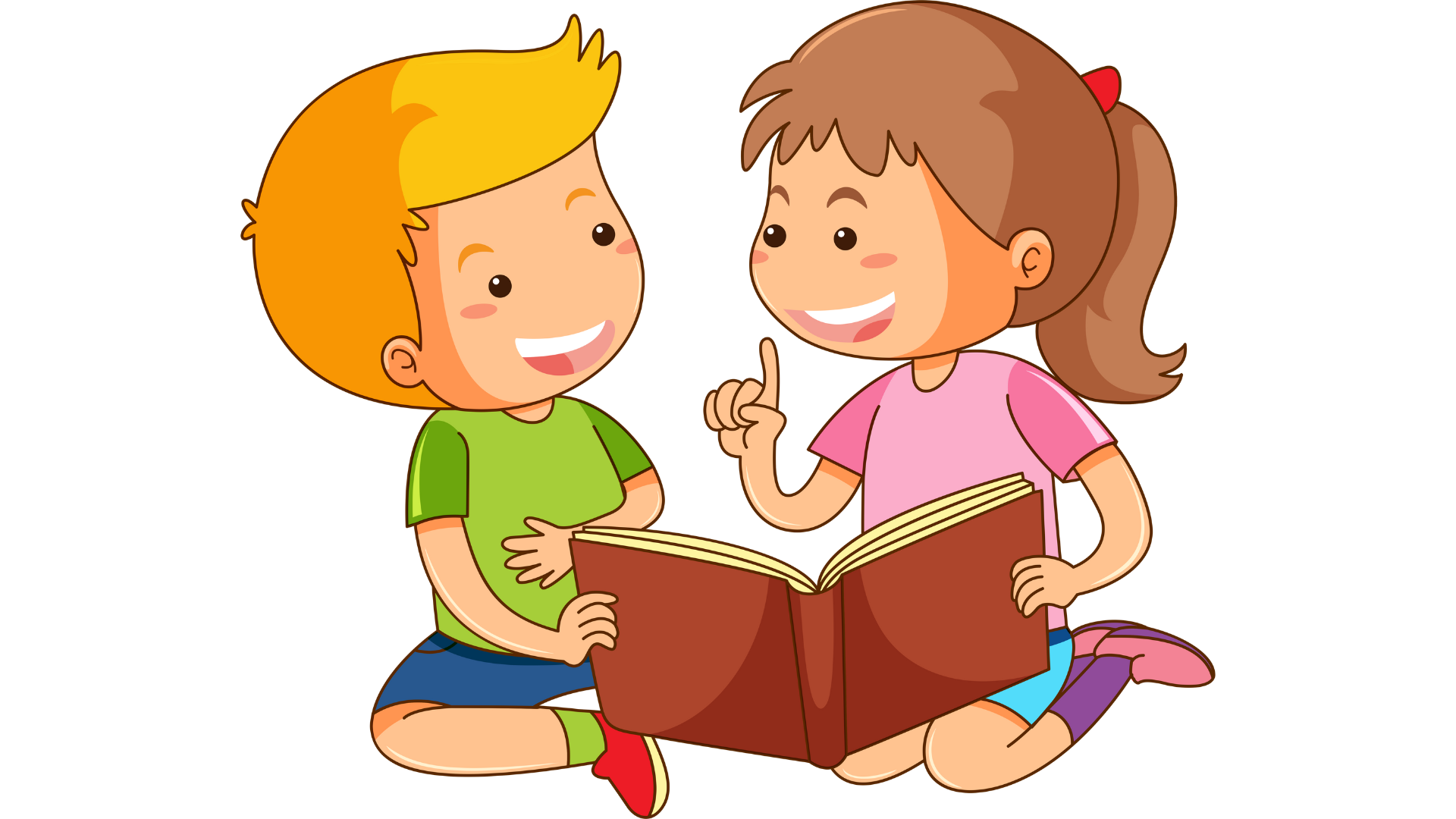 Giải
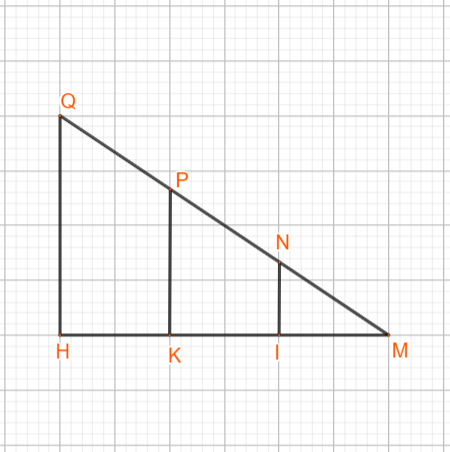 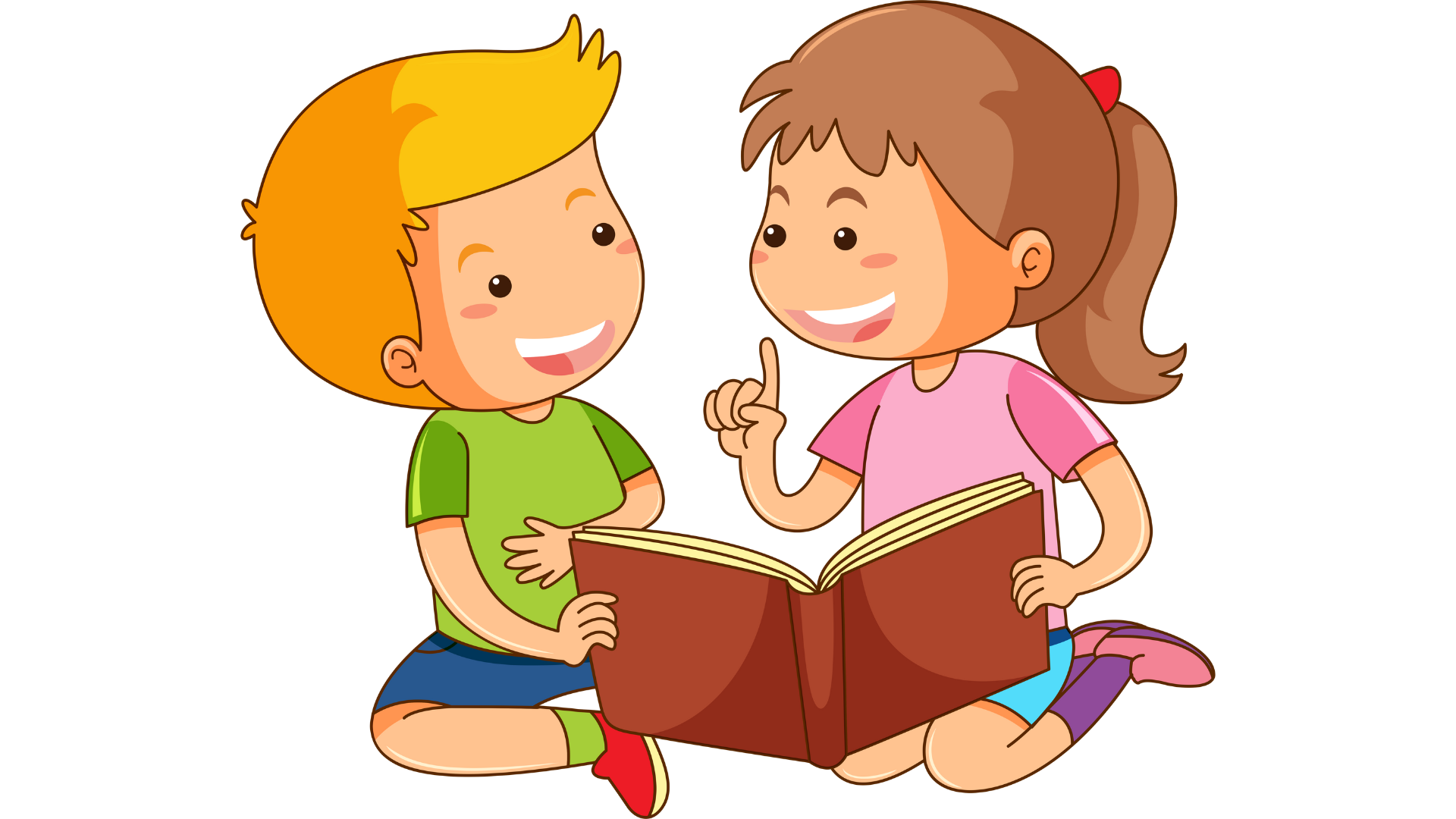 II.
ƯỚC LƯỢNG CHIỀU CAO
Ví dụ 3
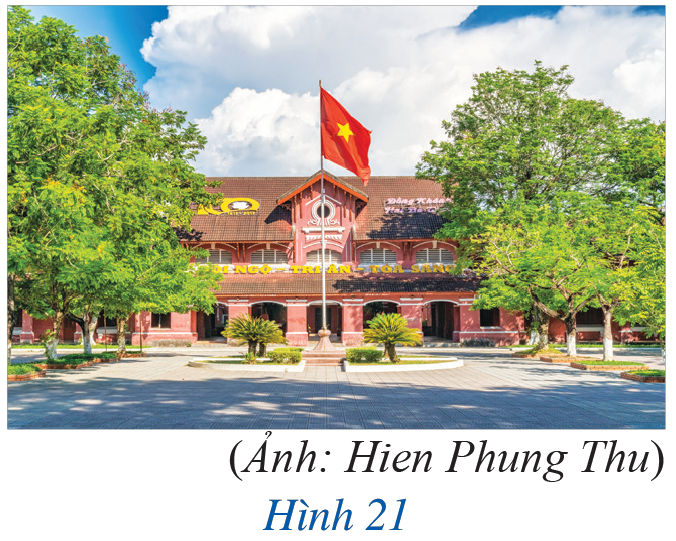 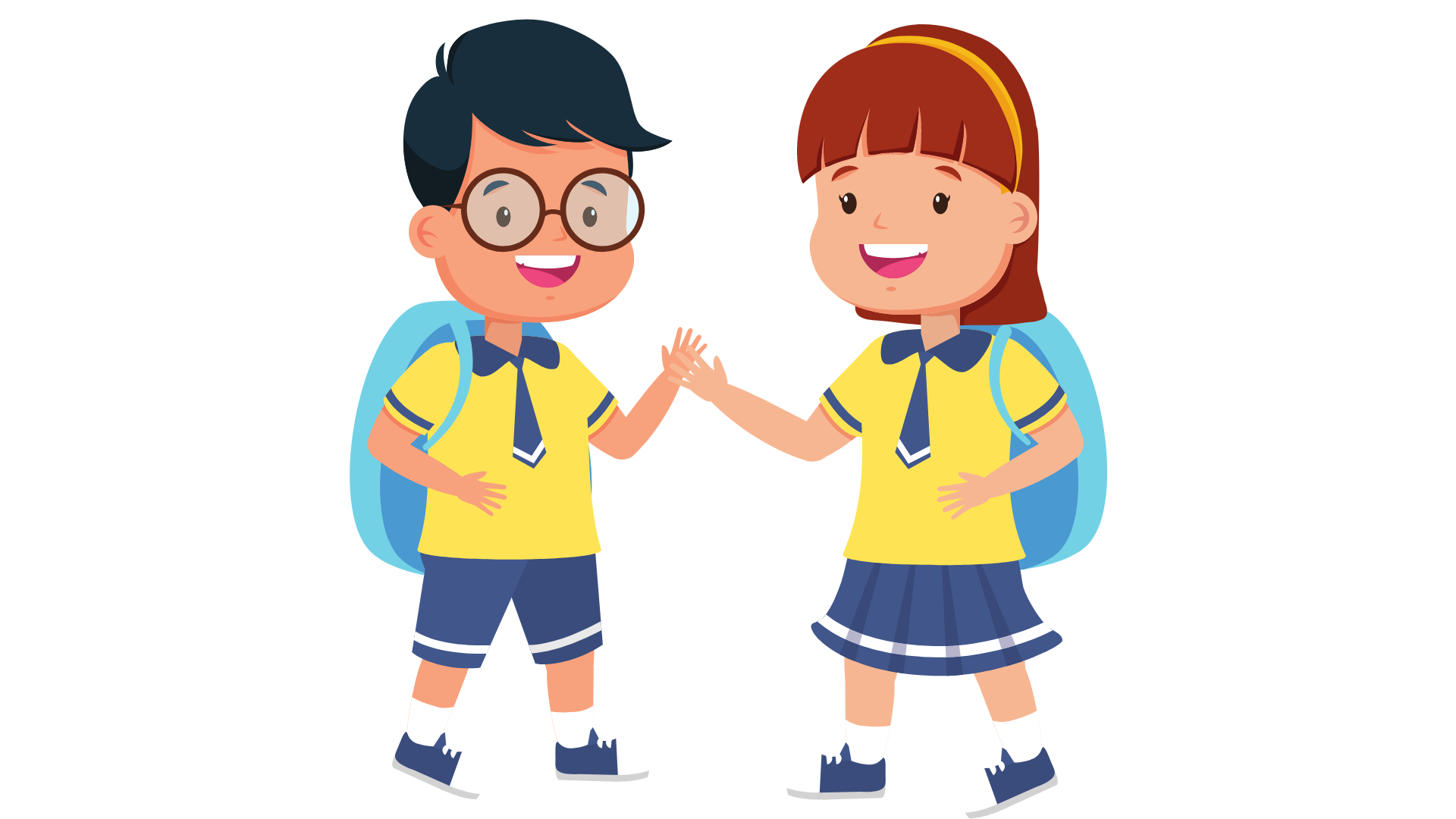 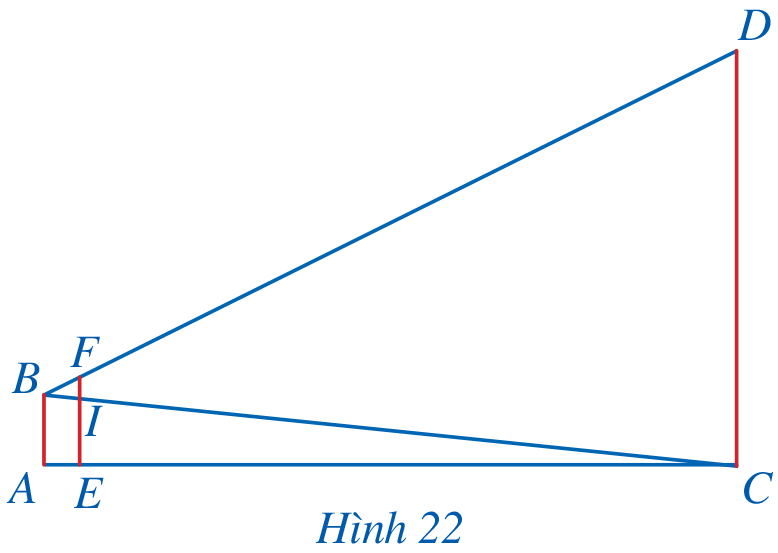 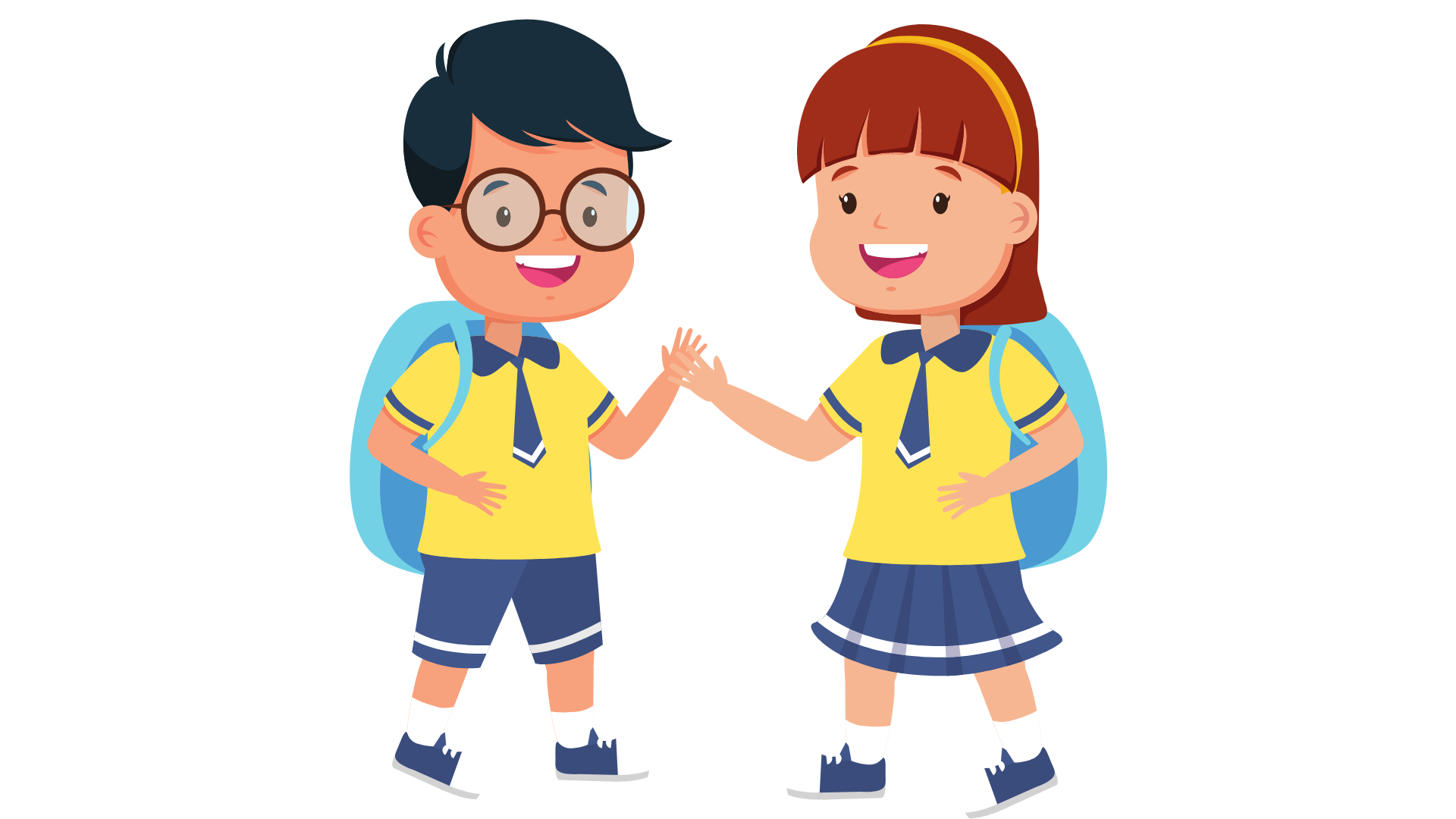 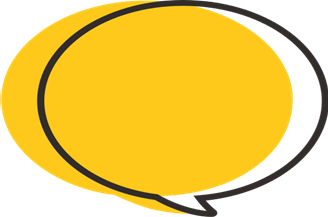 Giải
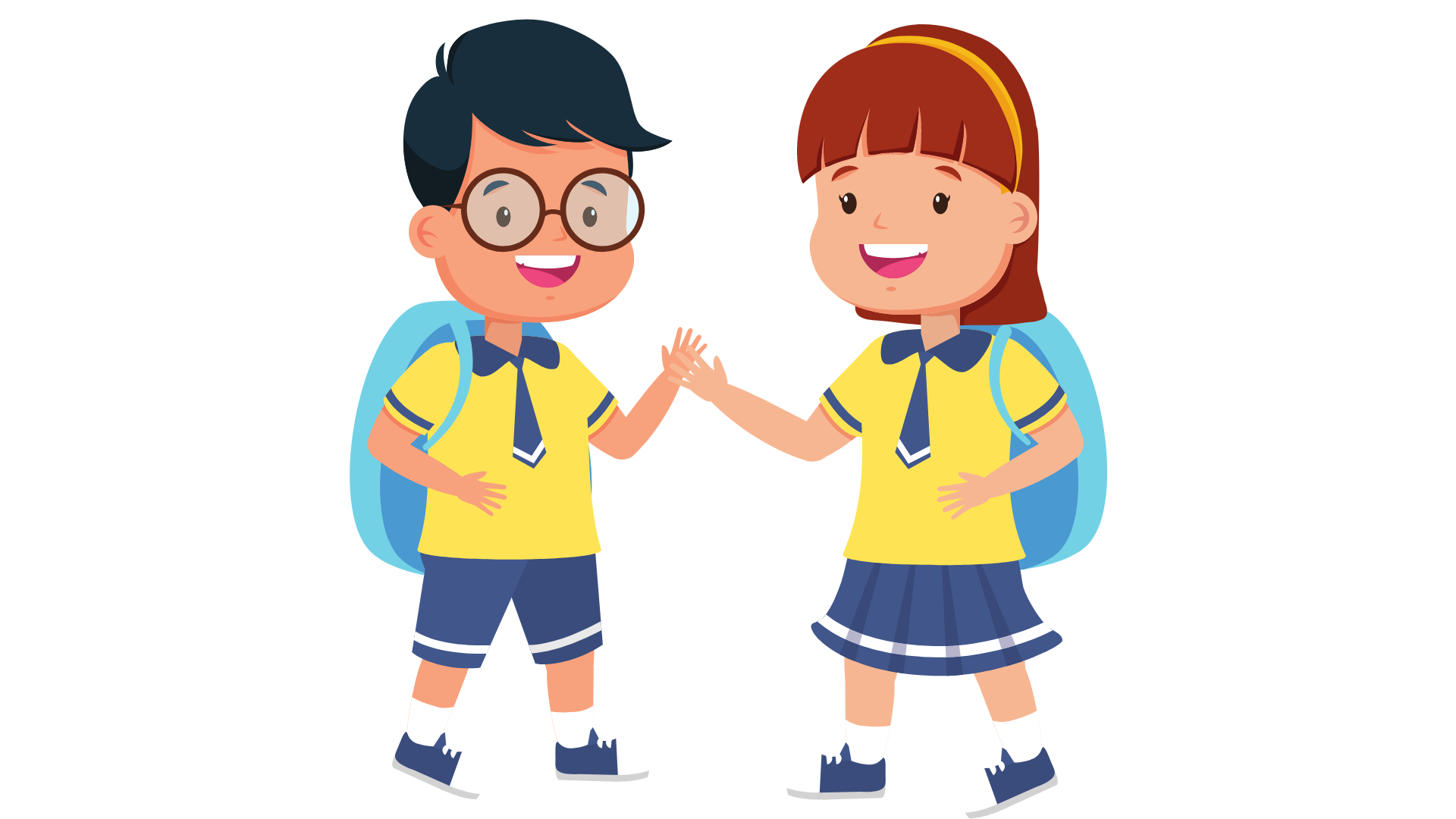 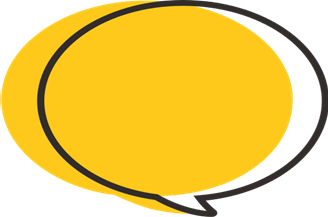 Giải
Luyện tập 2
Giải
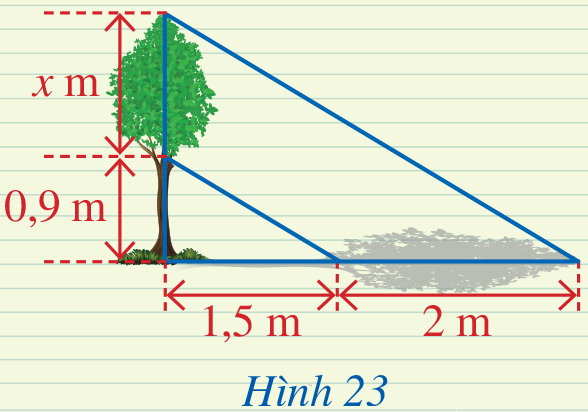 LUYỆN TẬP
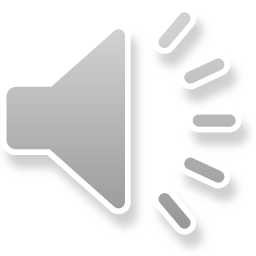 NHÀ SƯU TẬP ĐẠI DƯƠNG
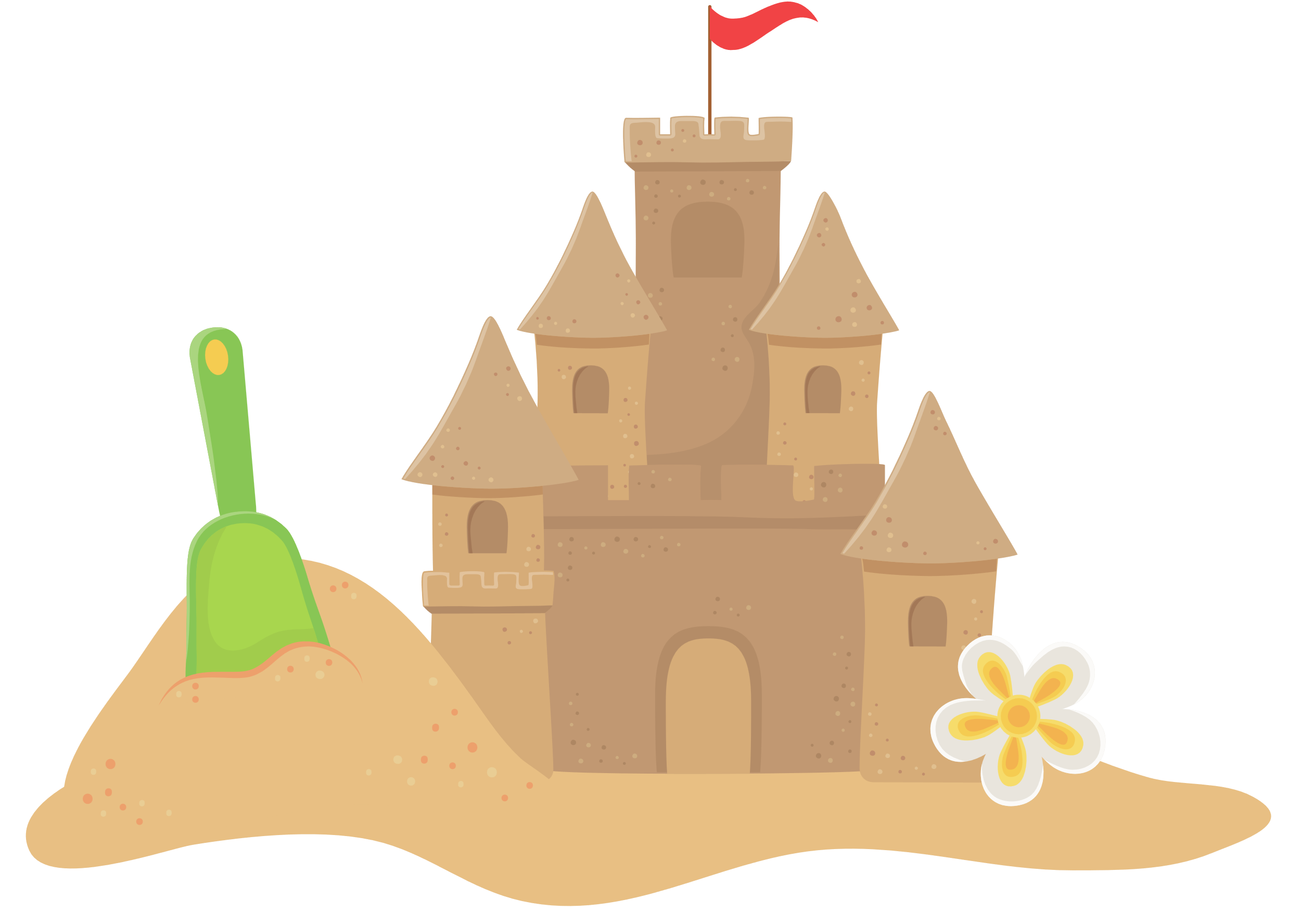 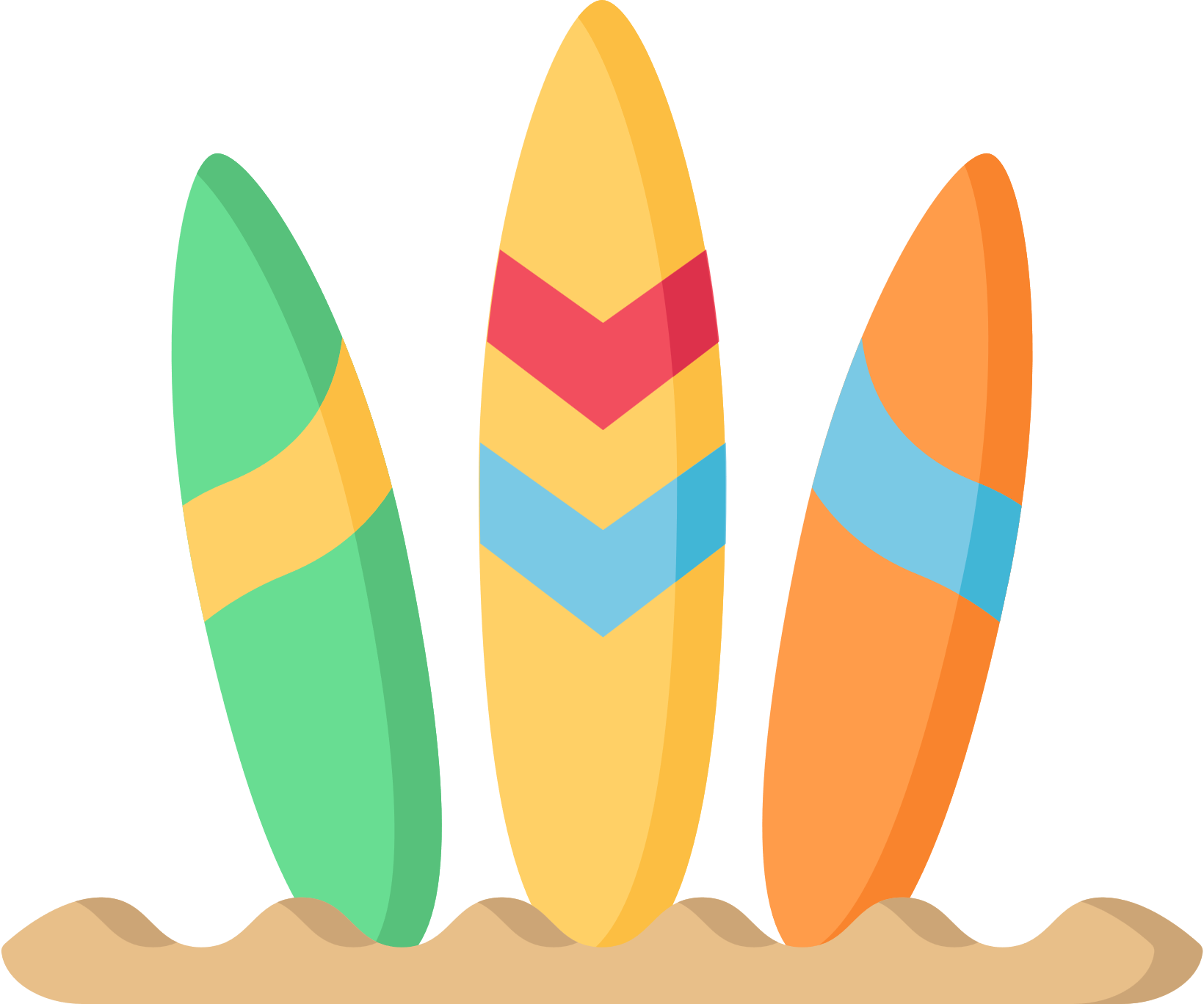 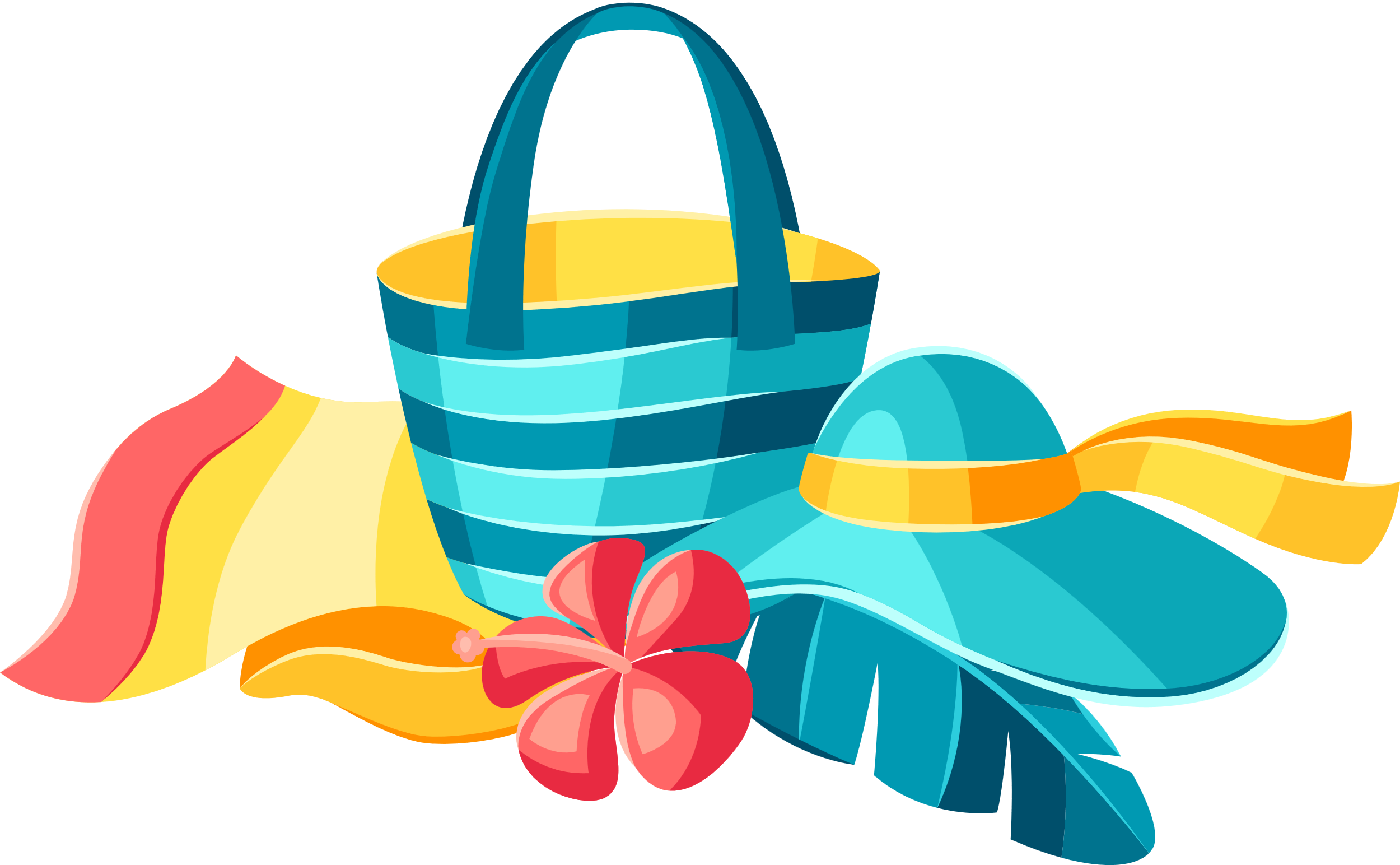 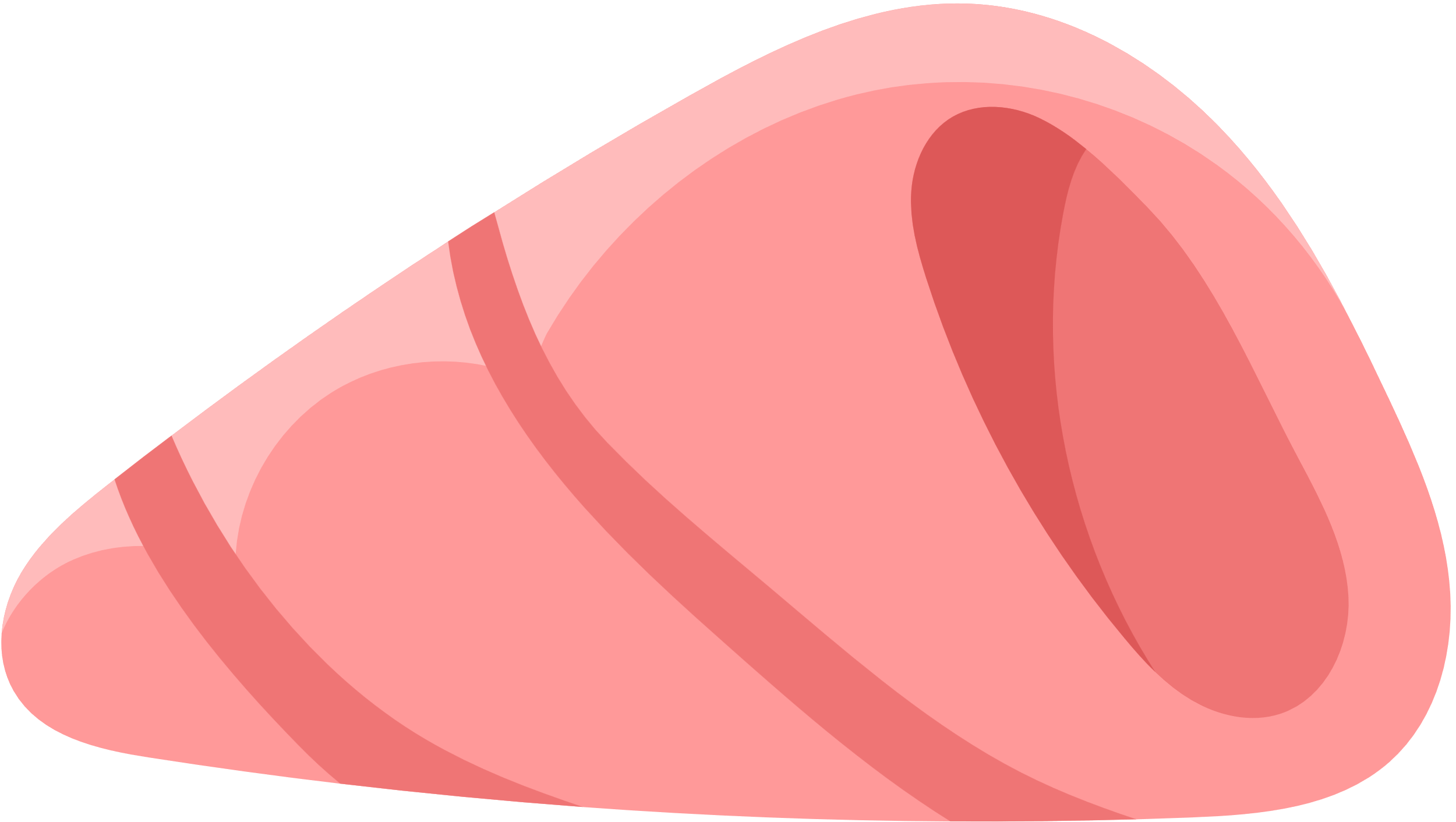 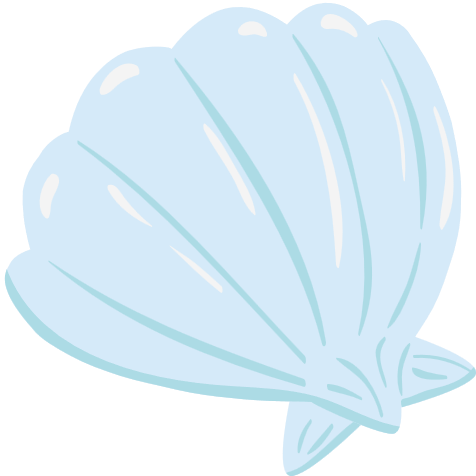 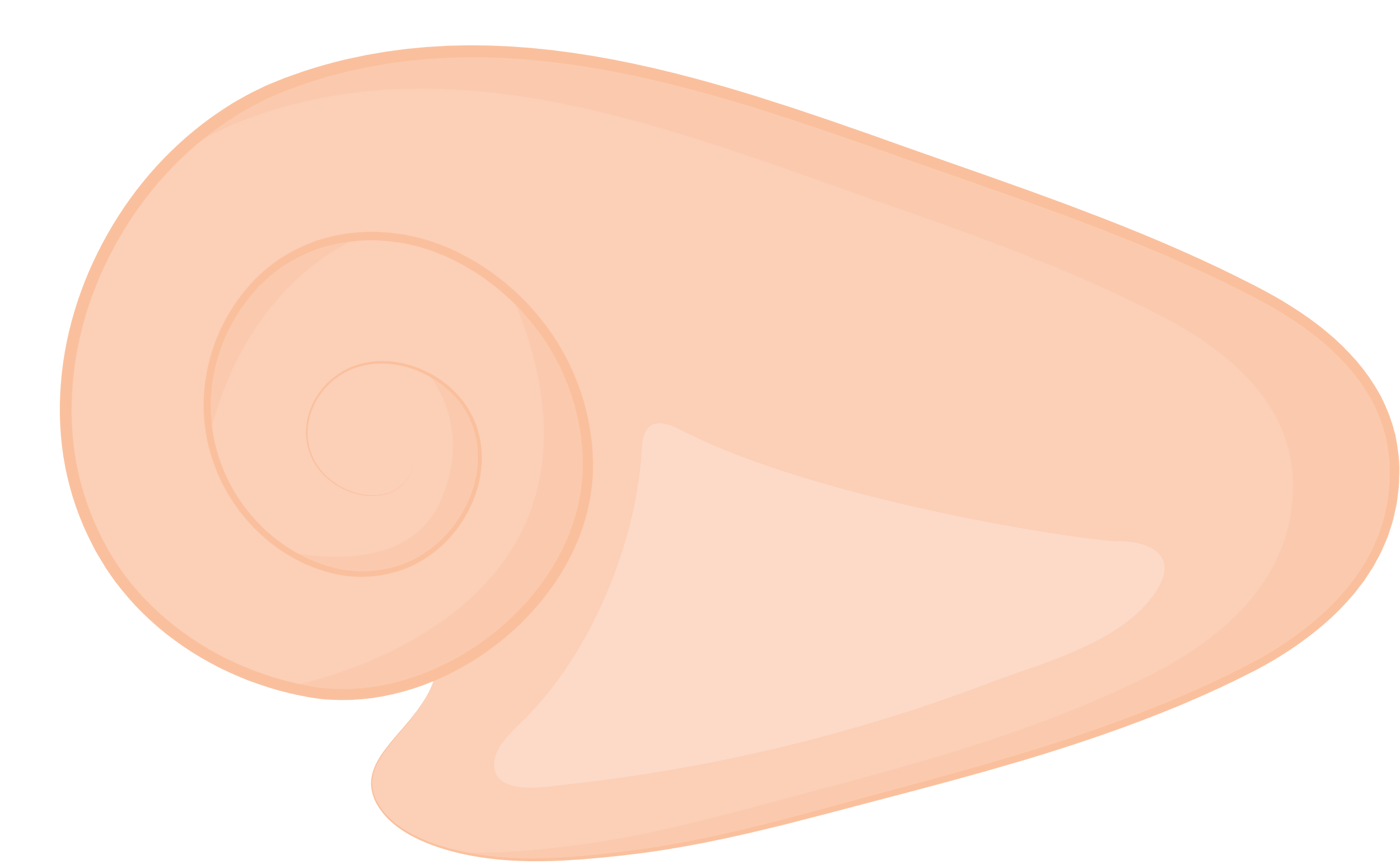 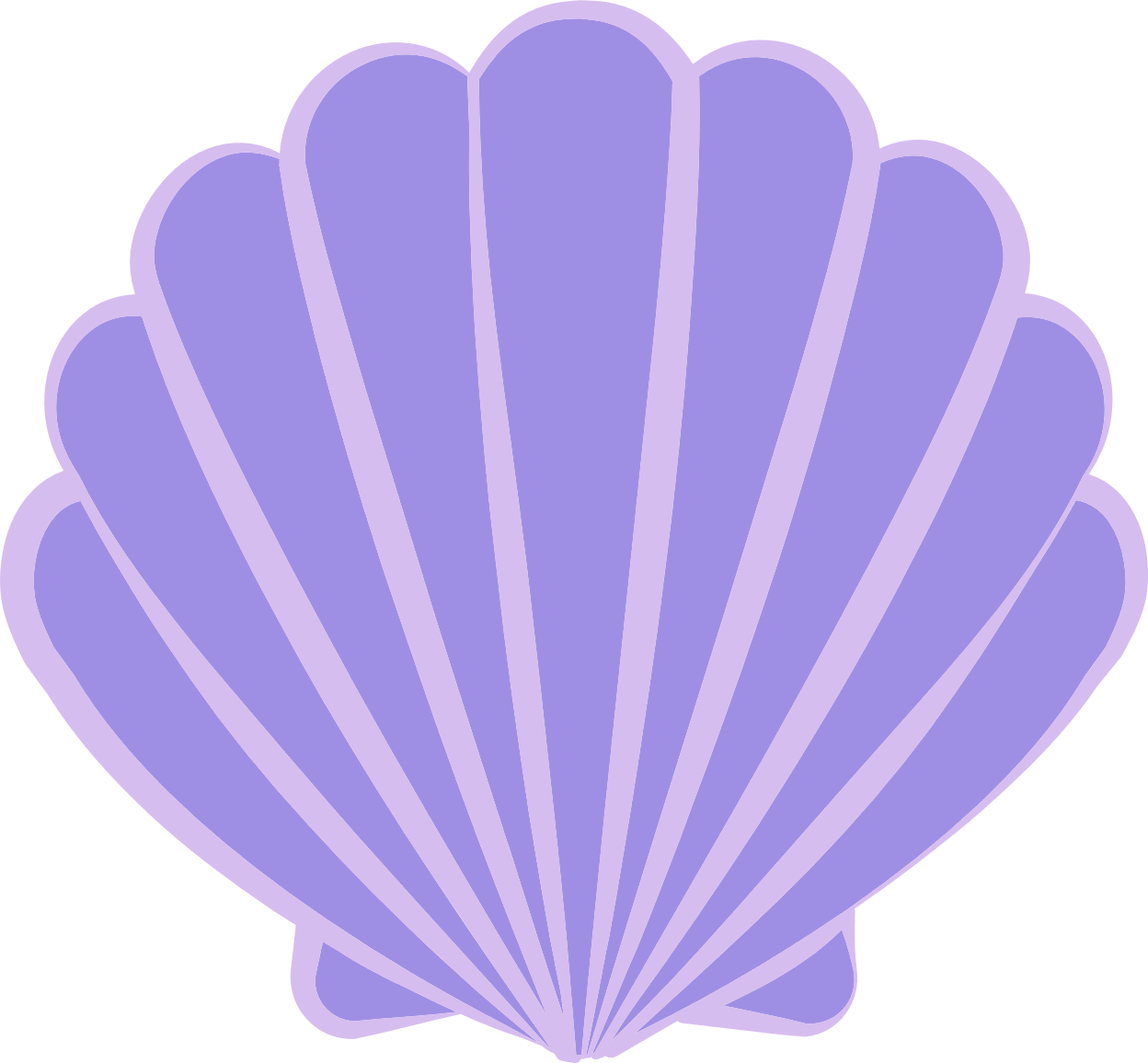 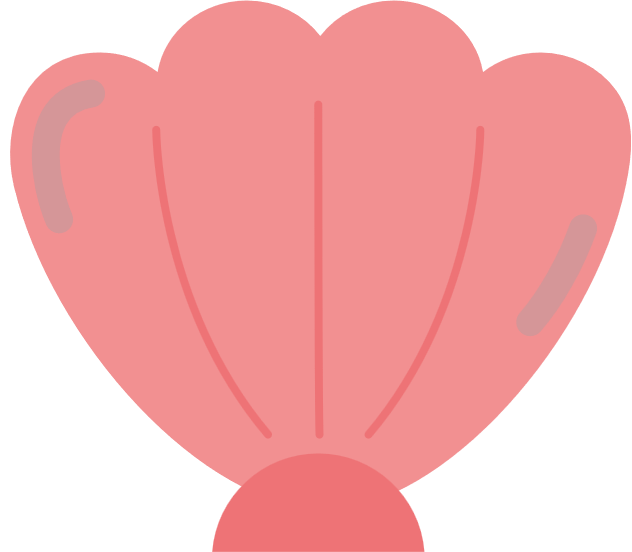 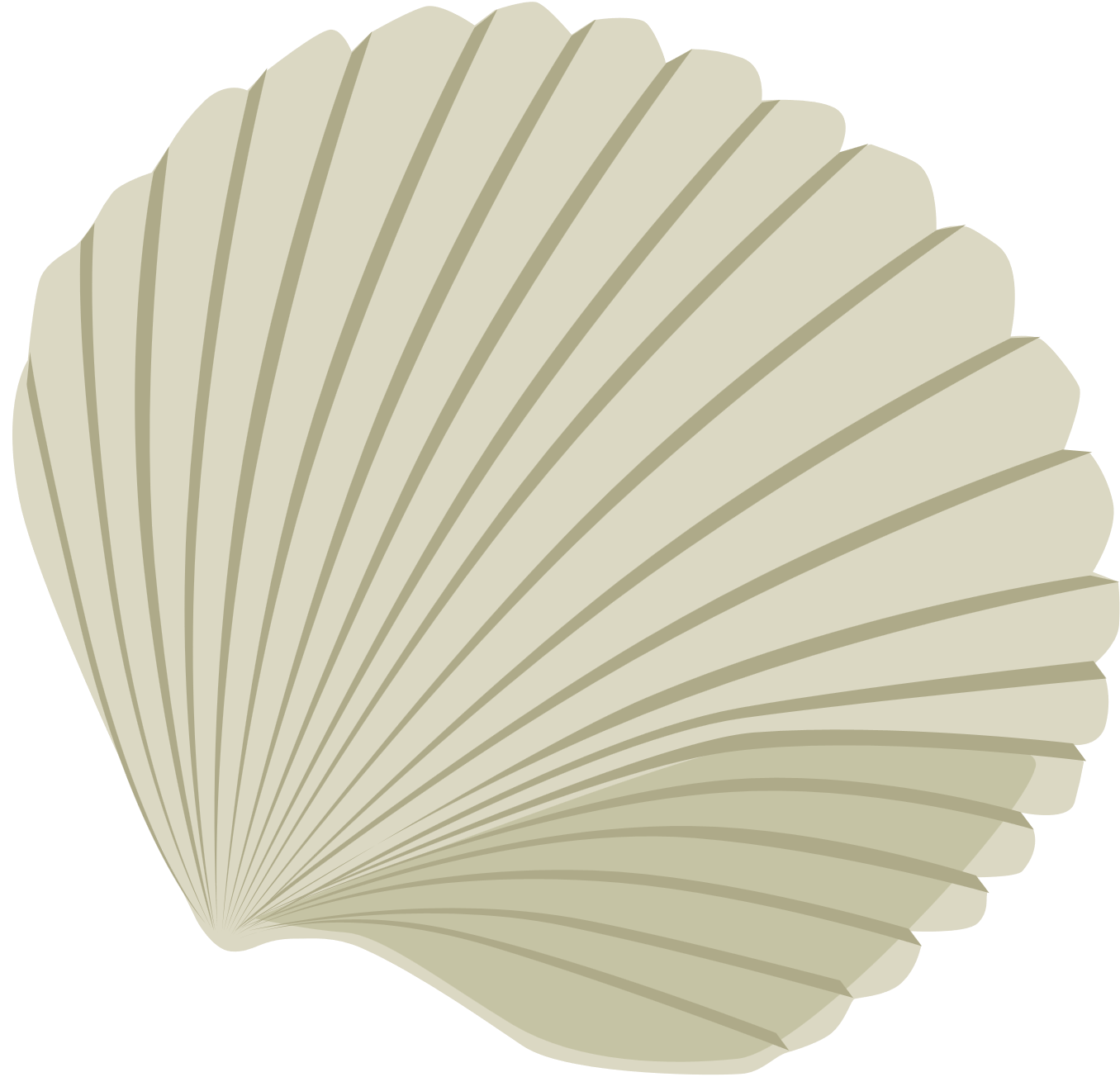 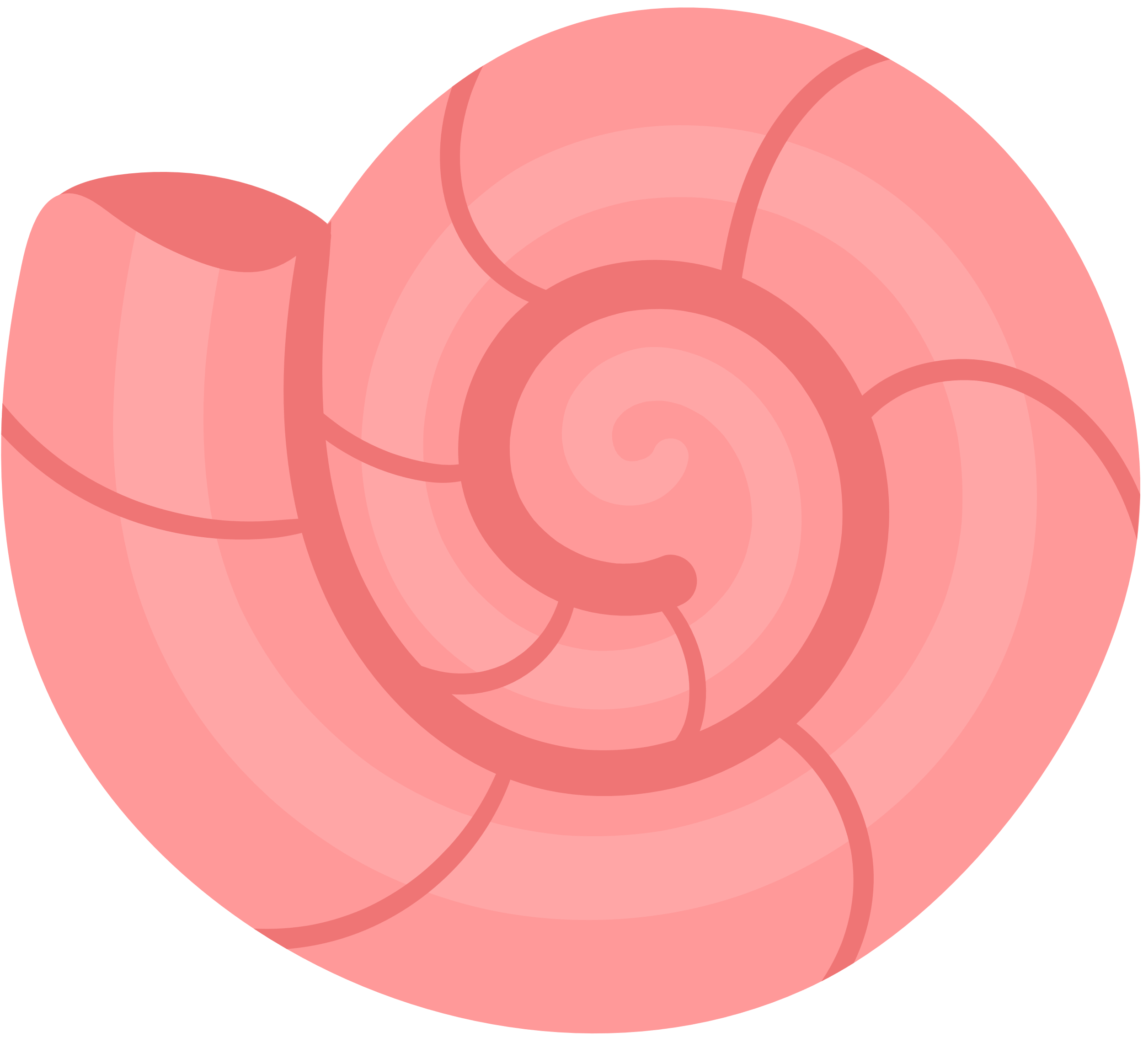 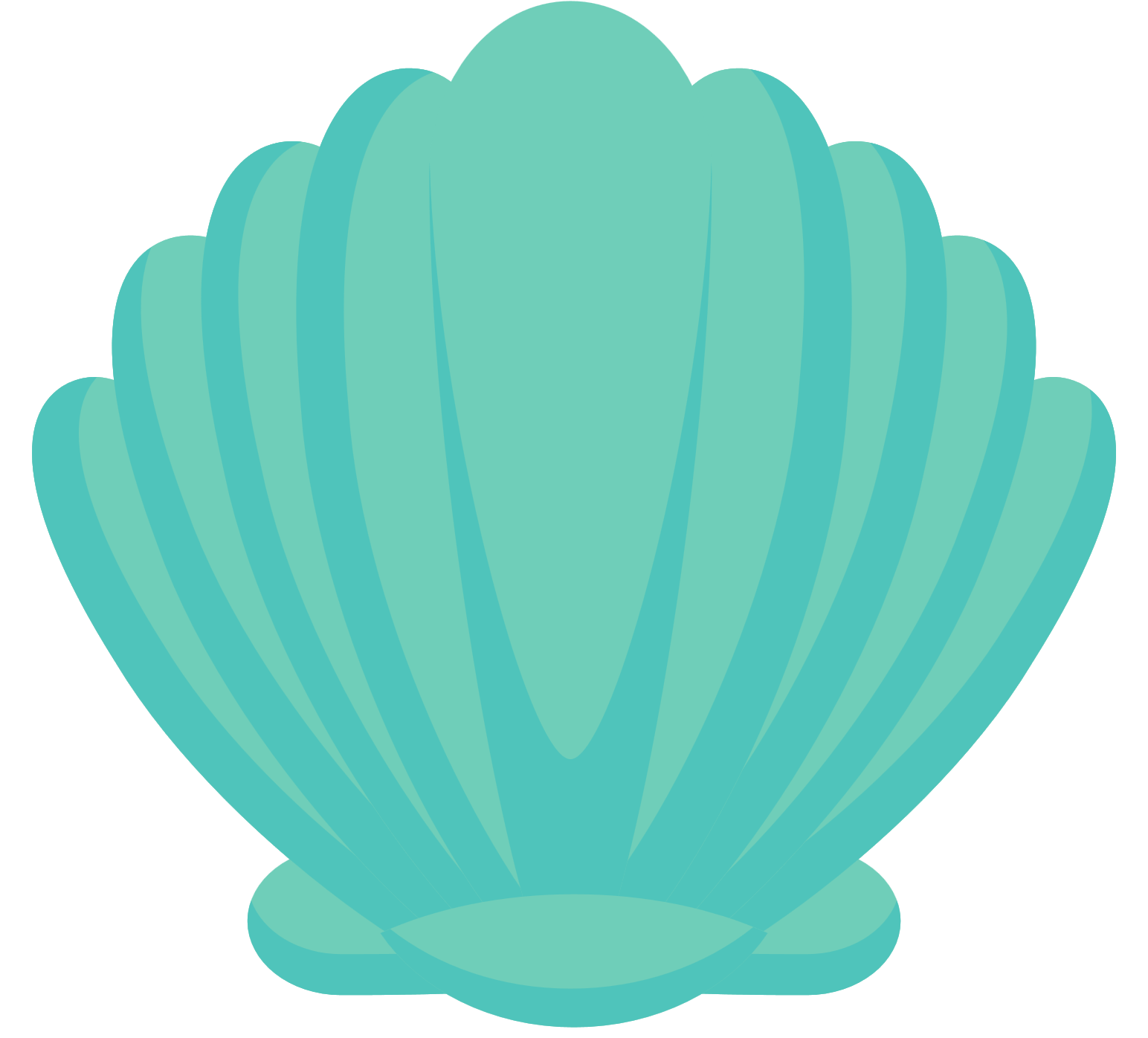 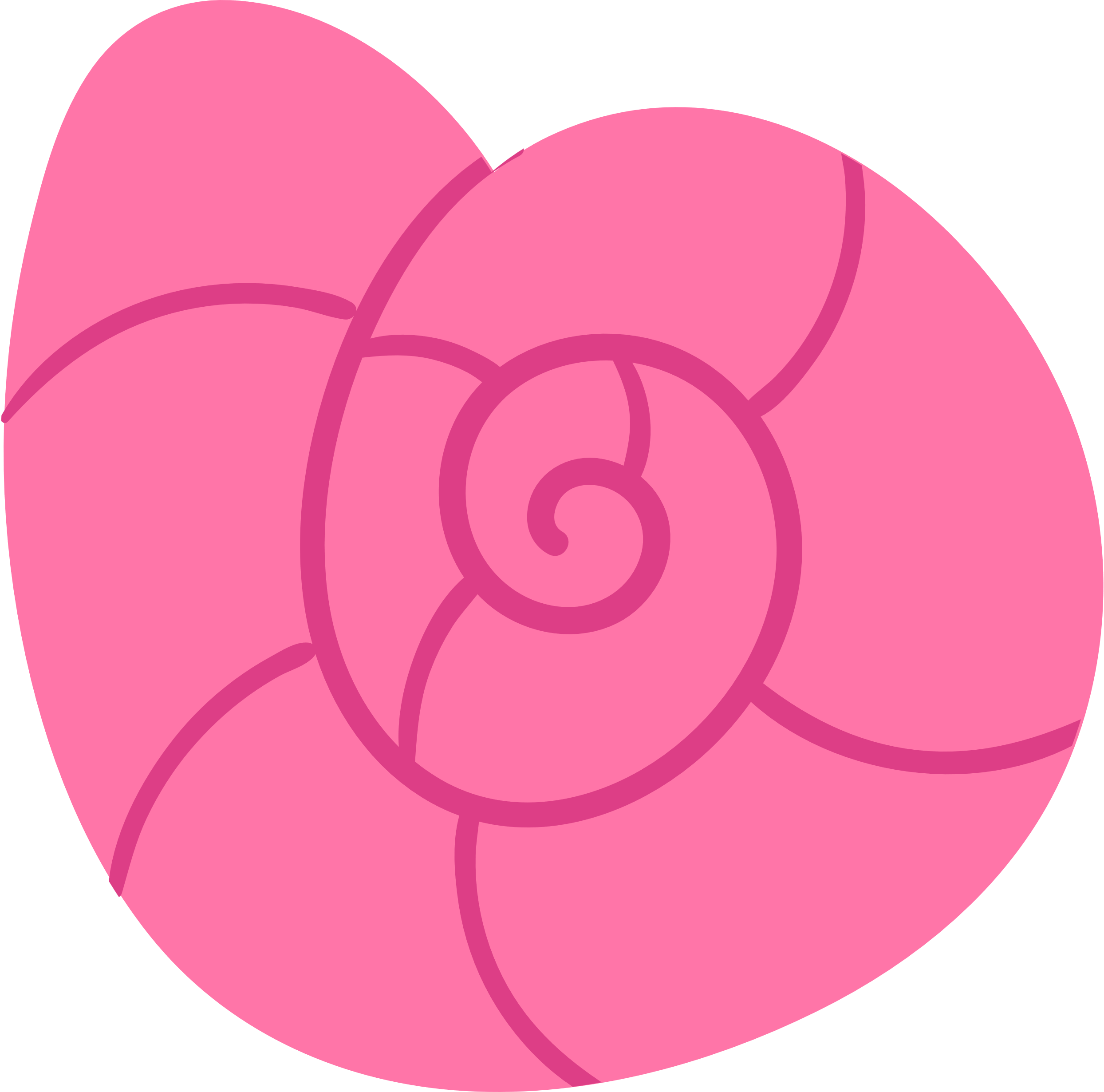 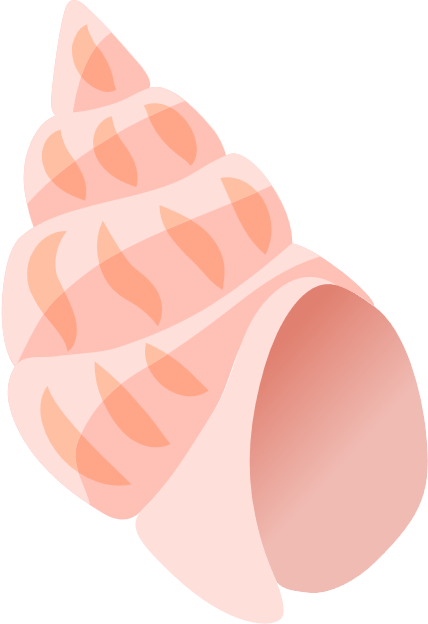 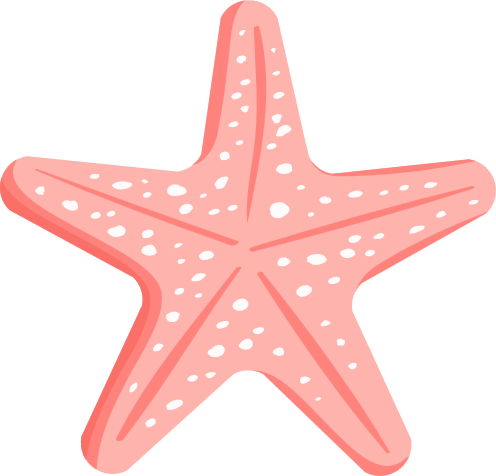 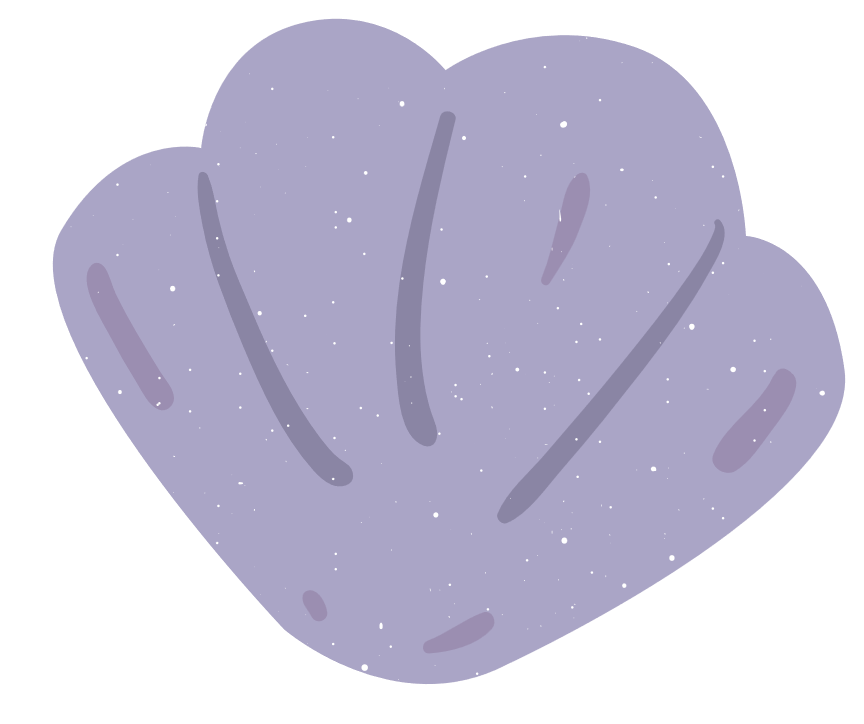 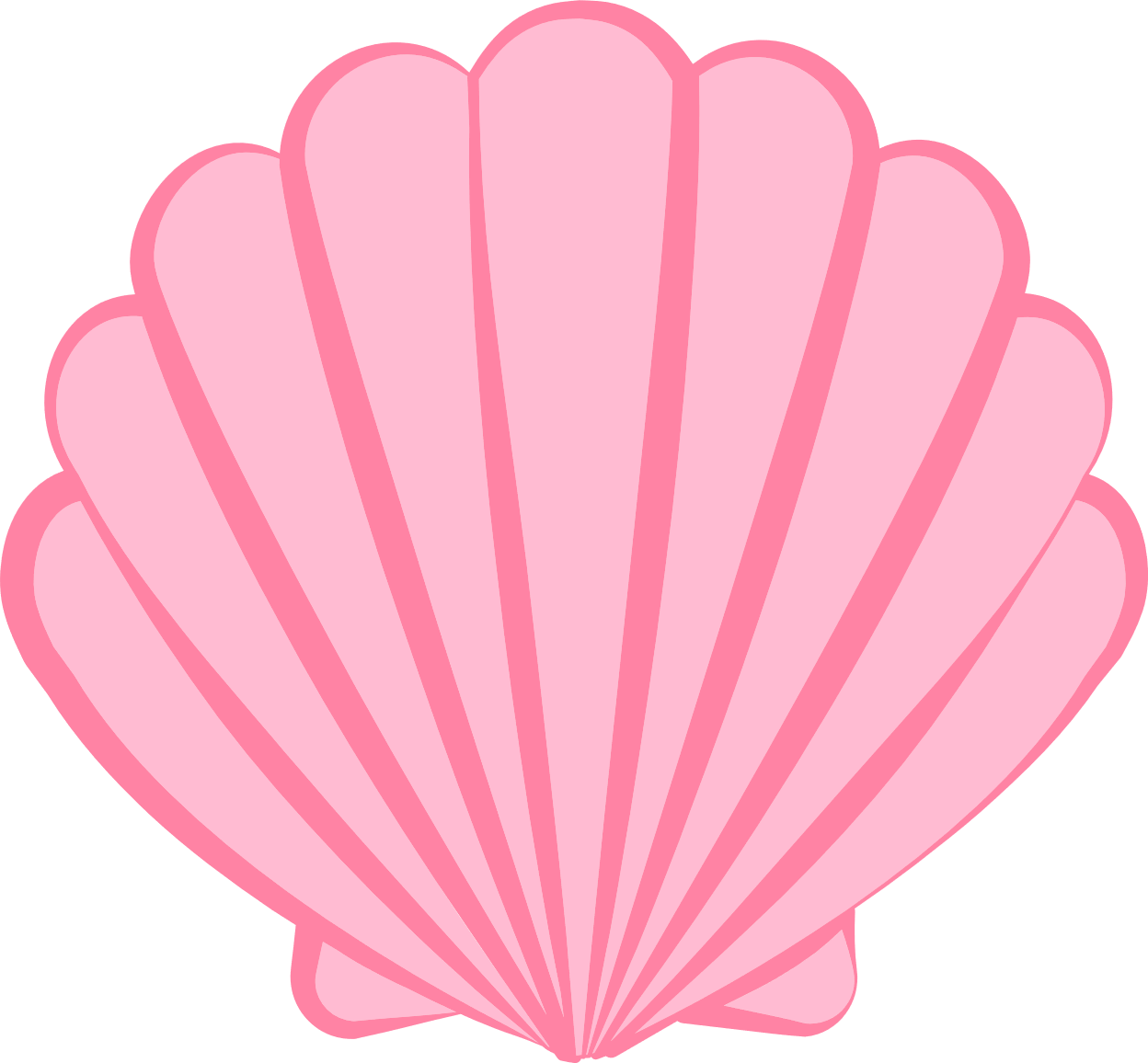 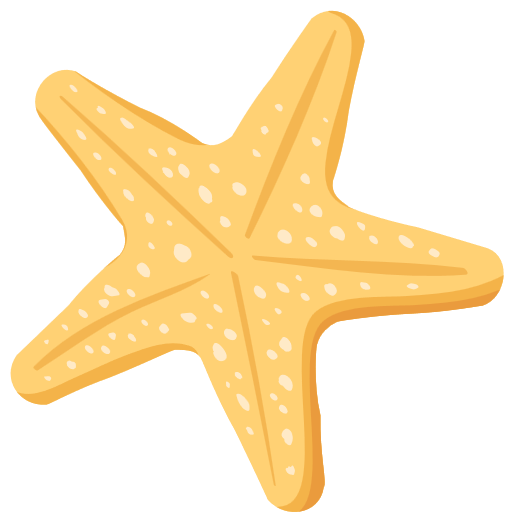 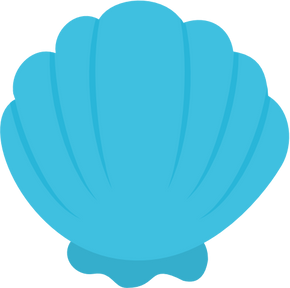 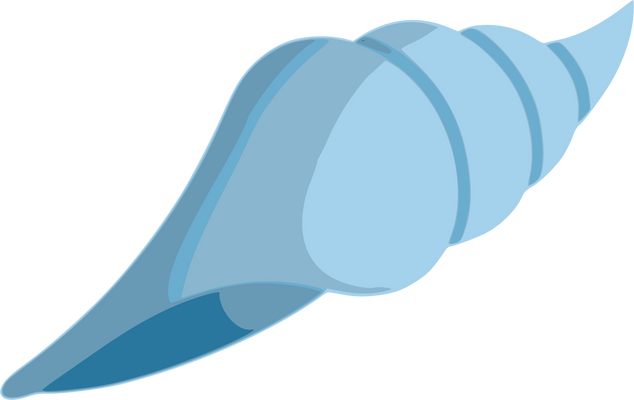 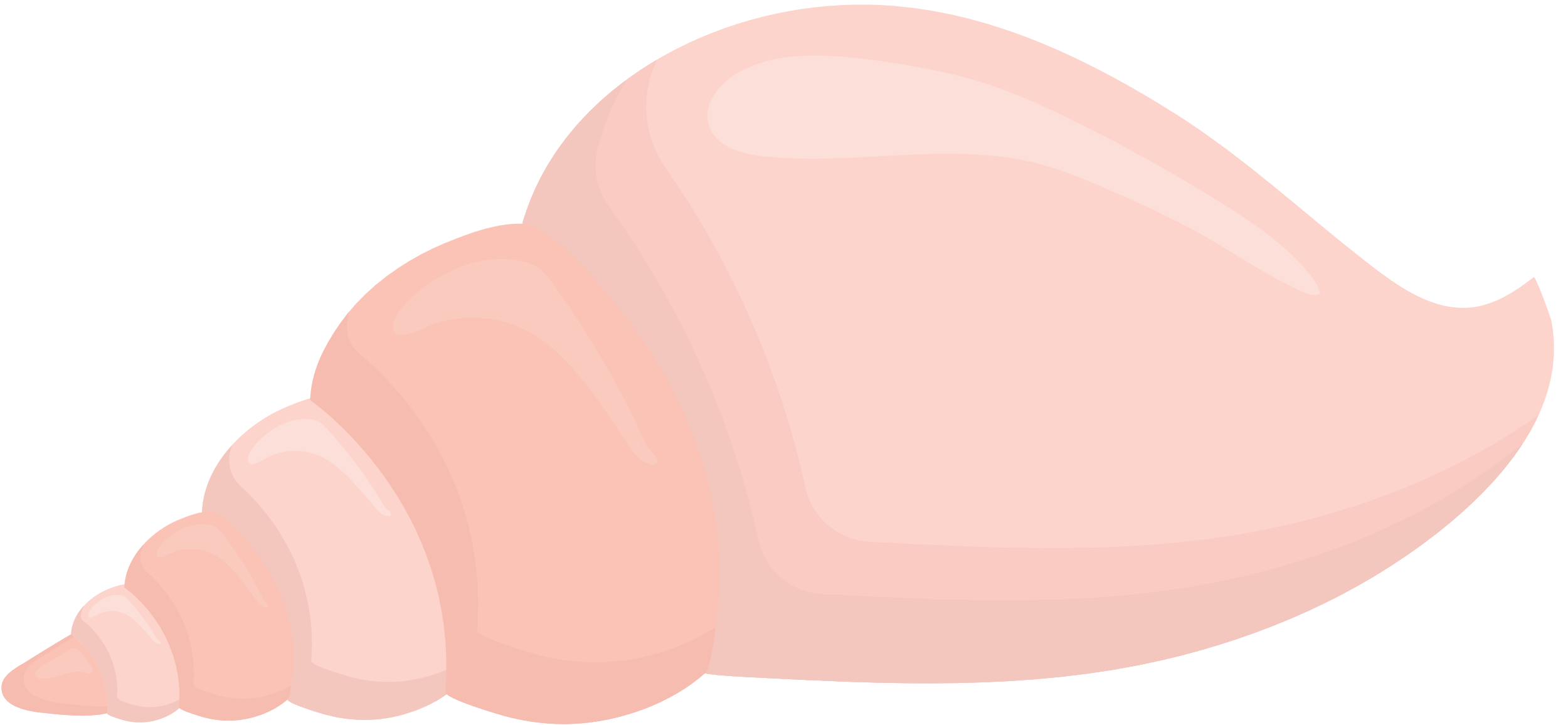 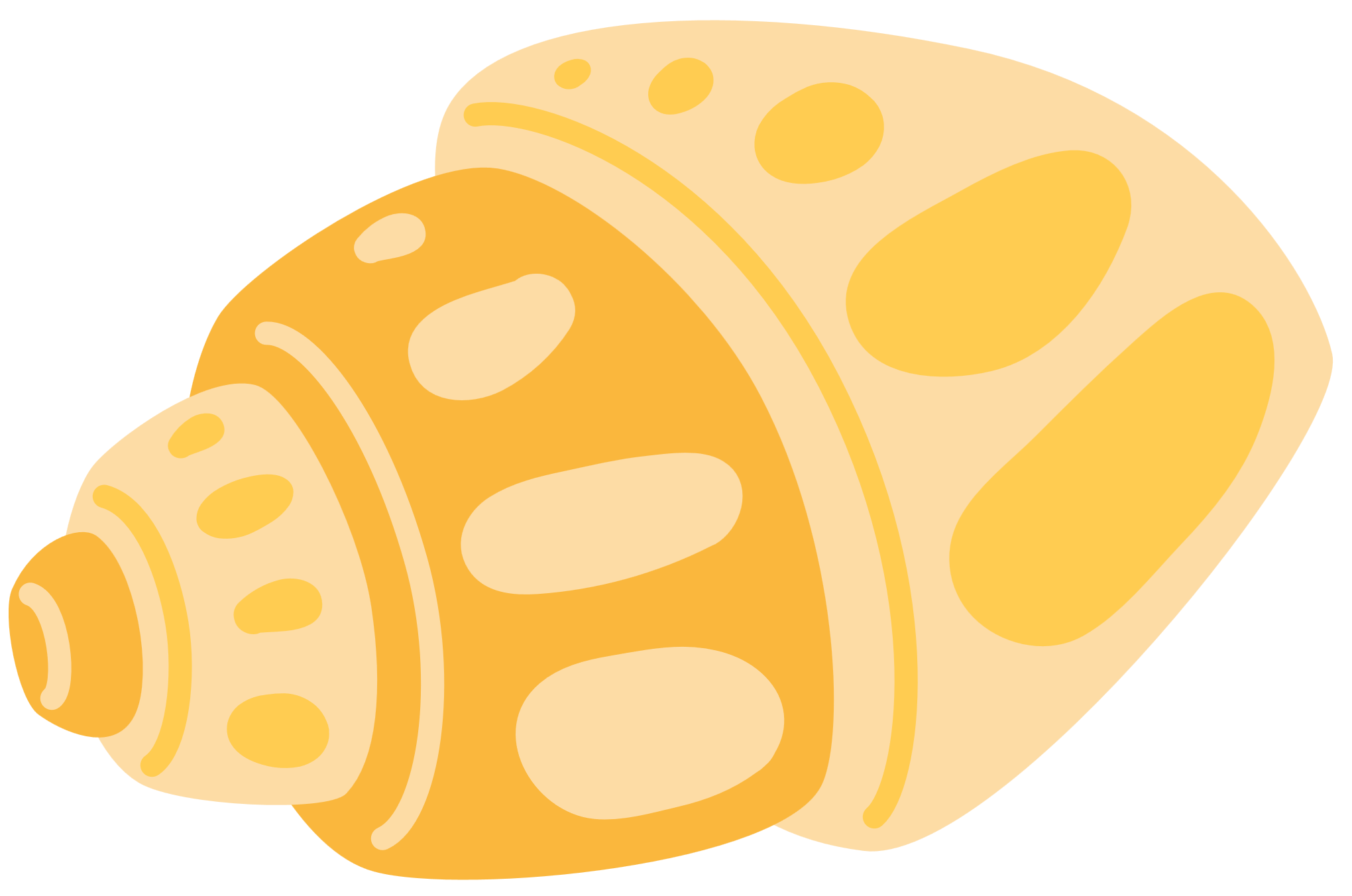 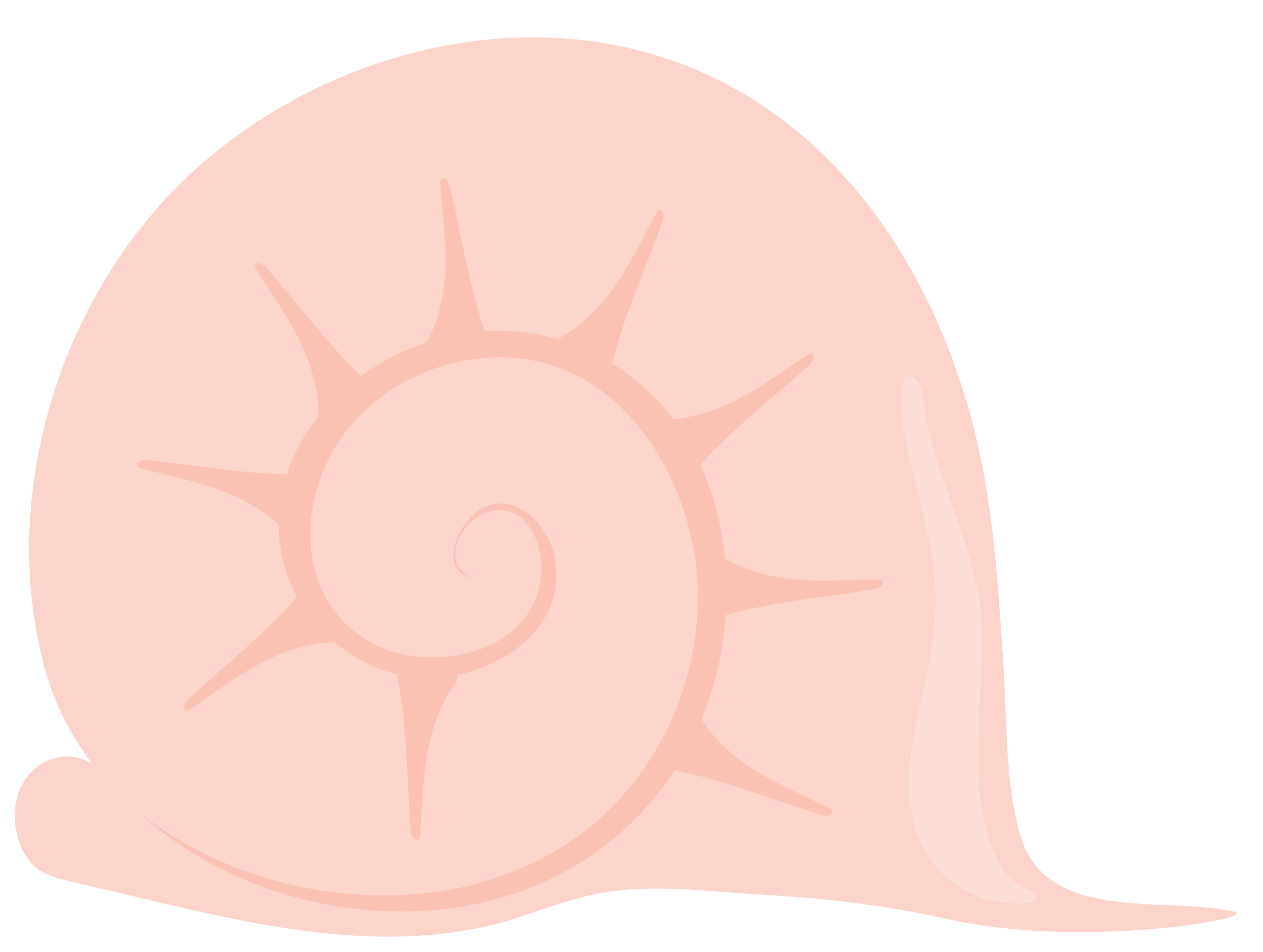 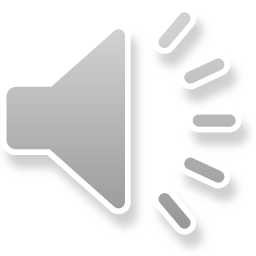 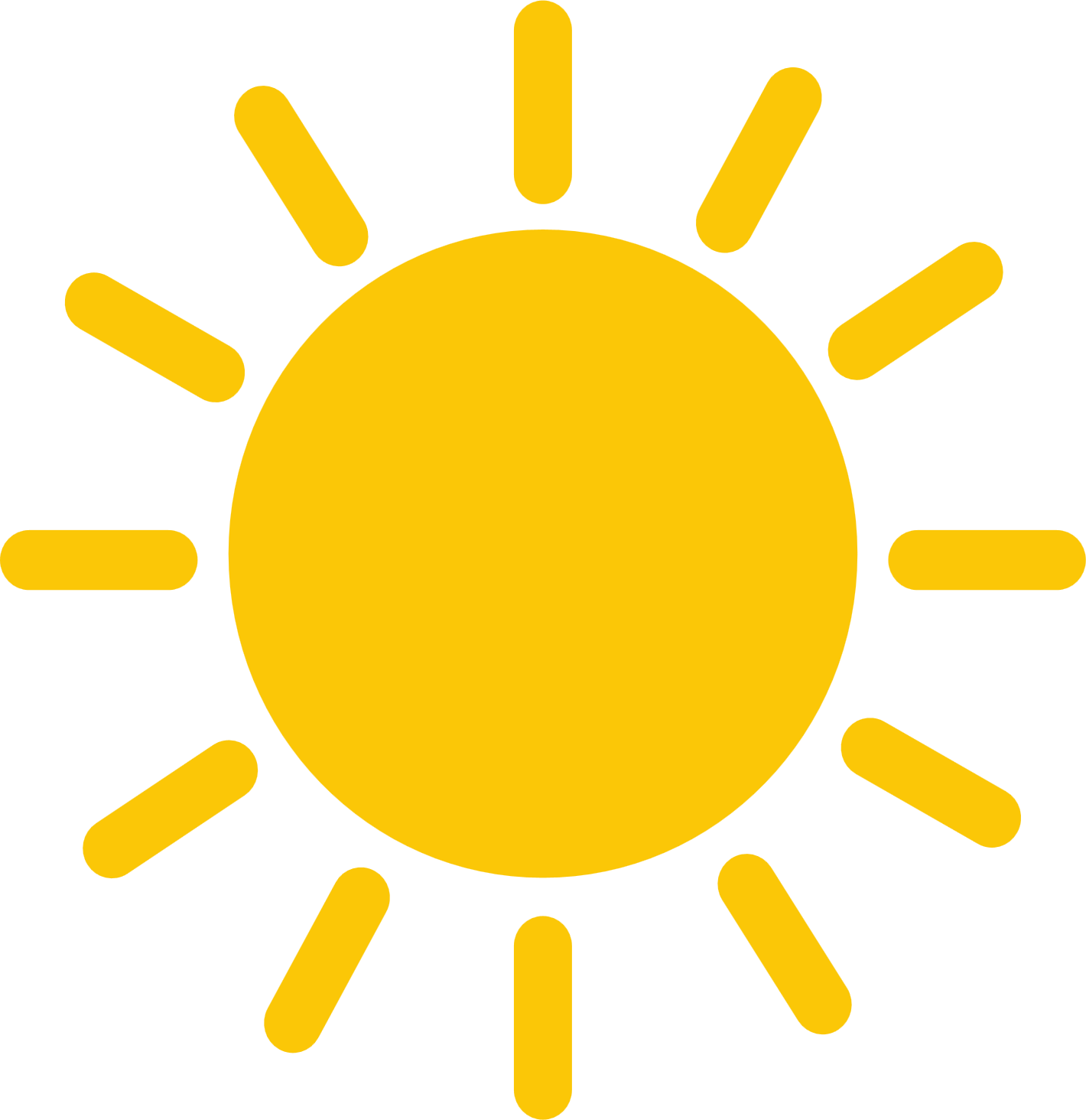 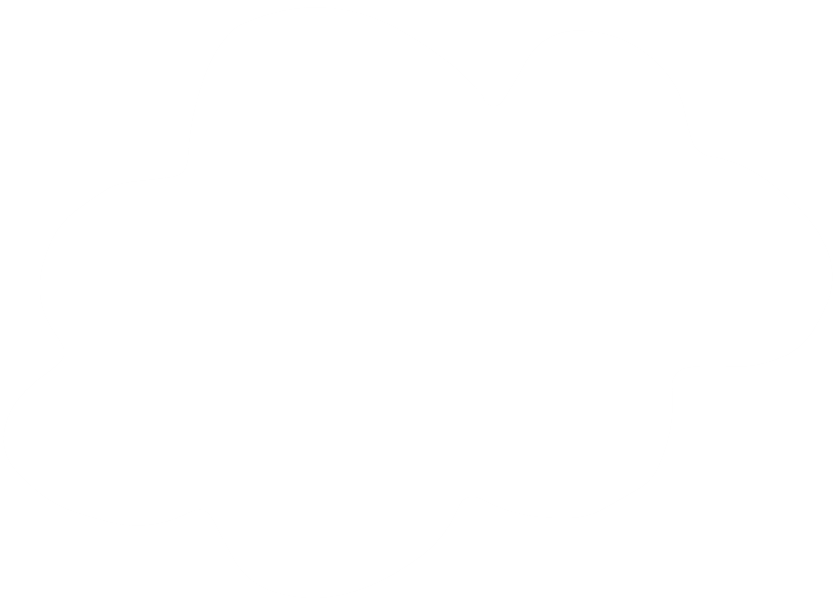 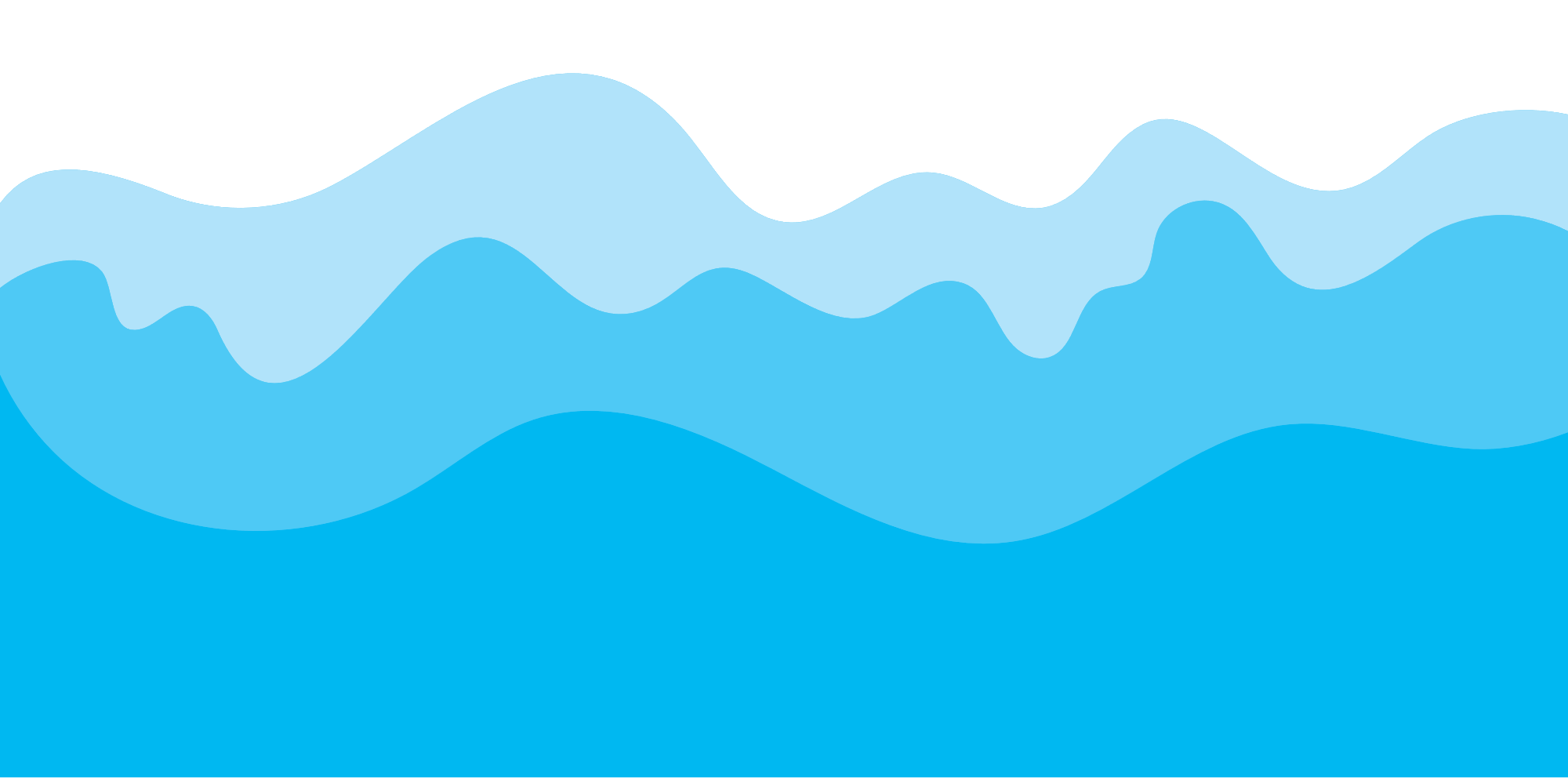 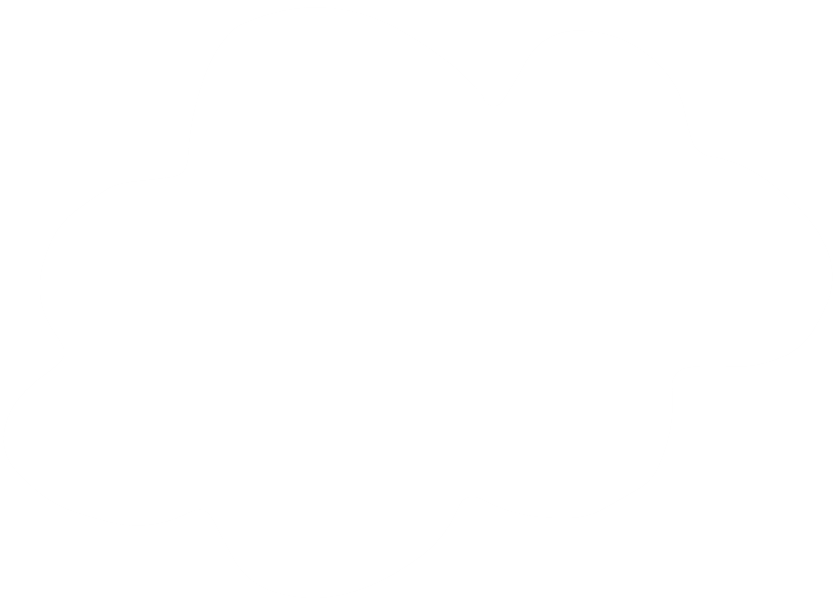 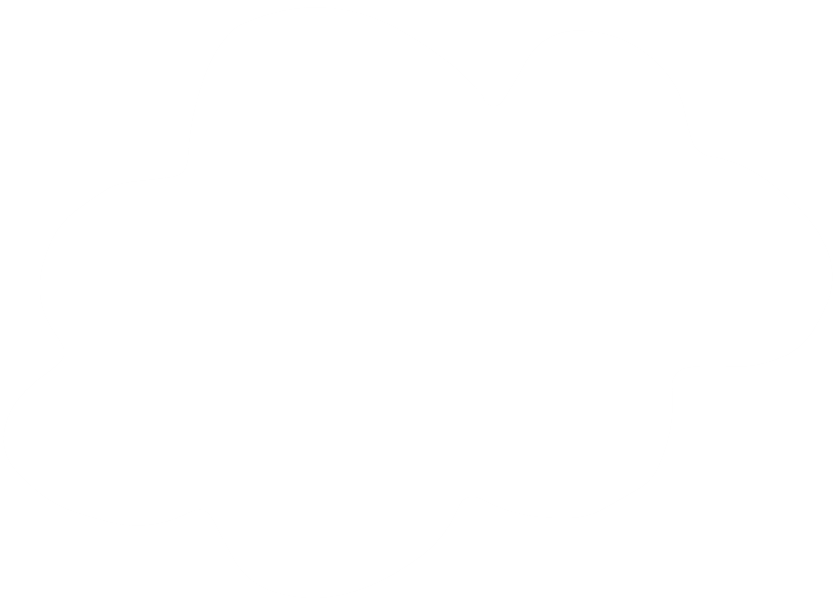 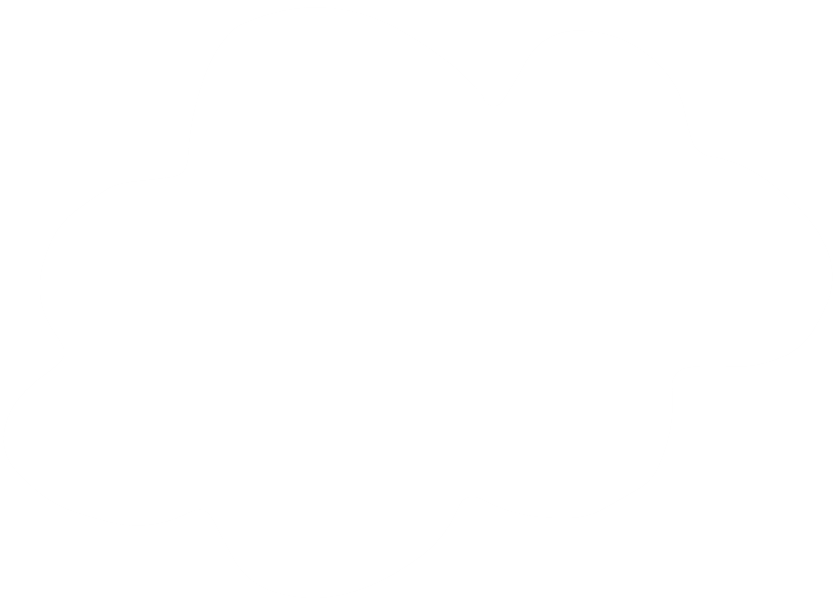 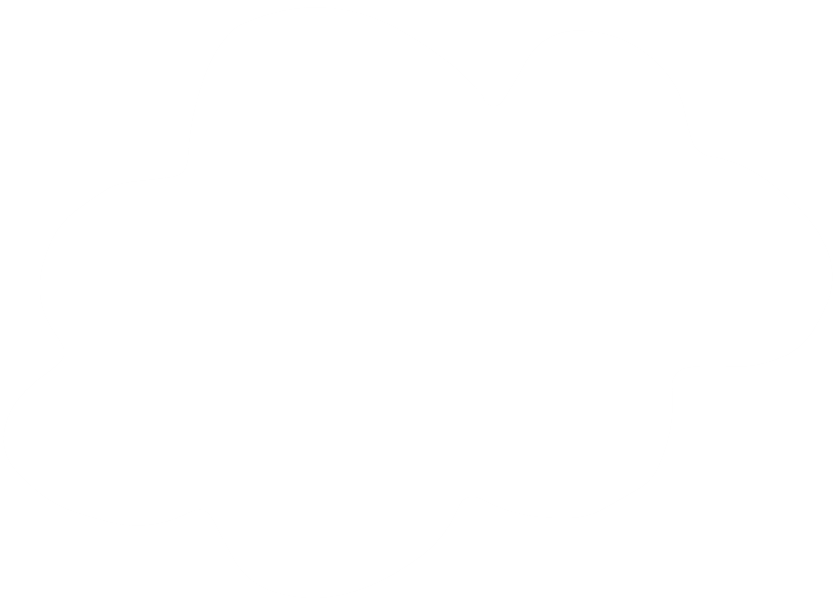 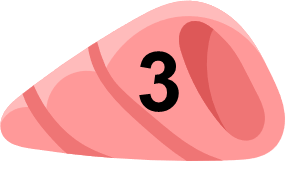 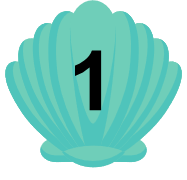 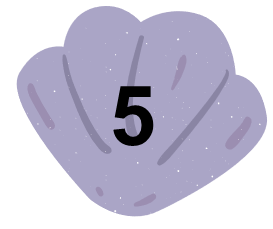 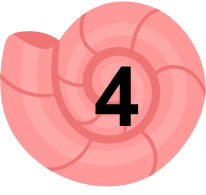 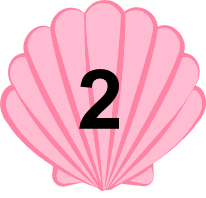 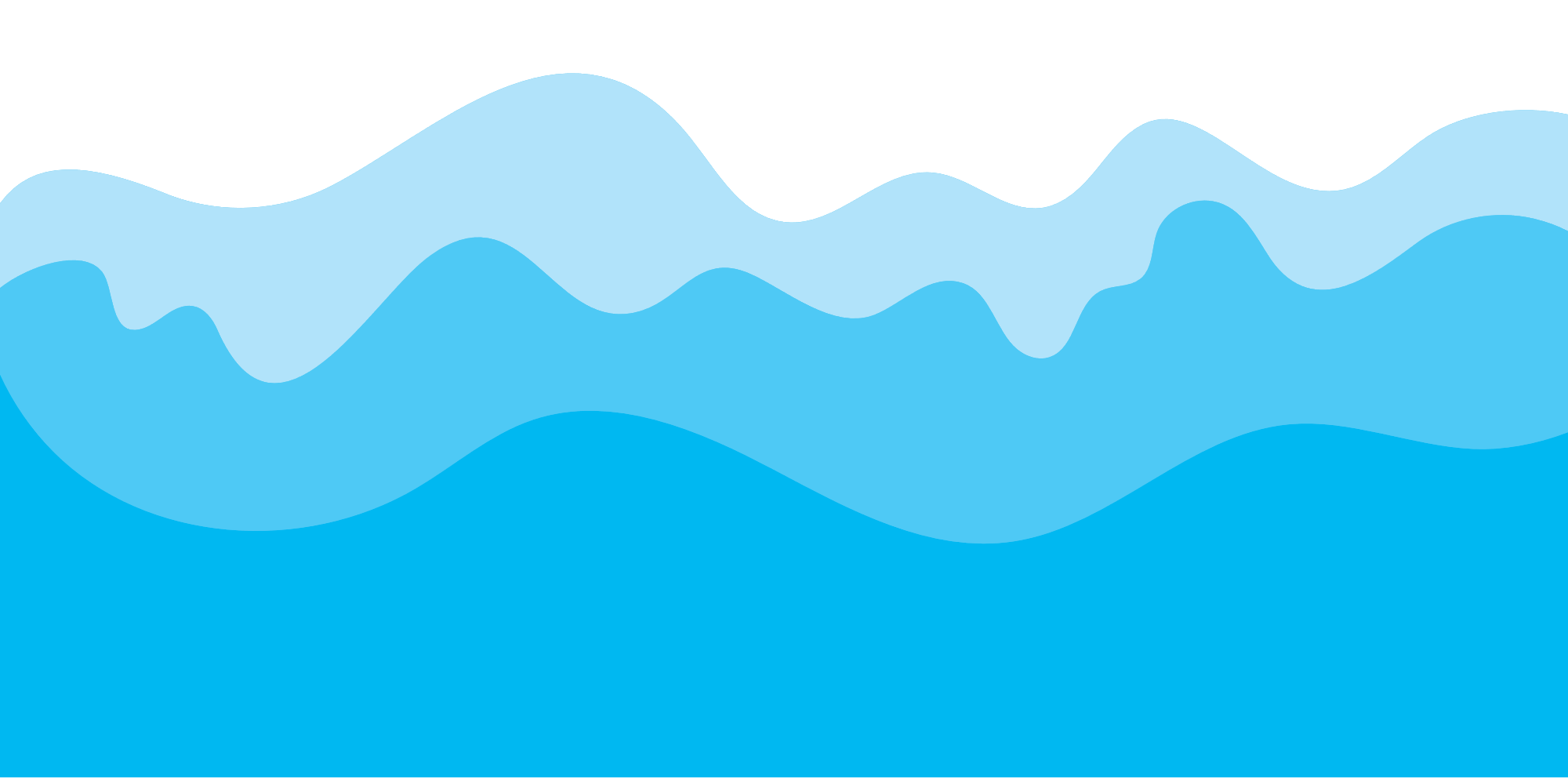 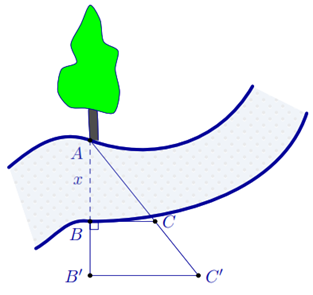 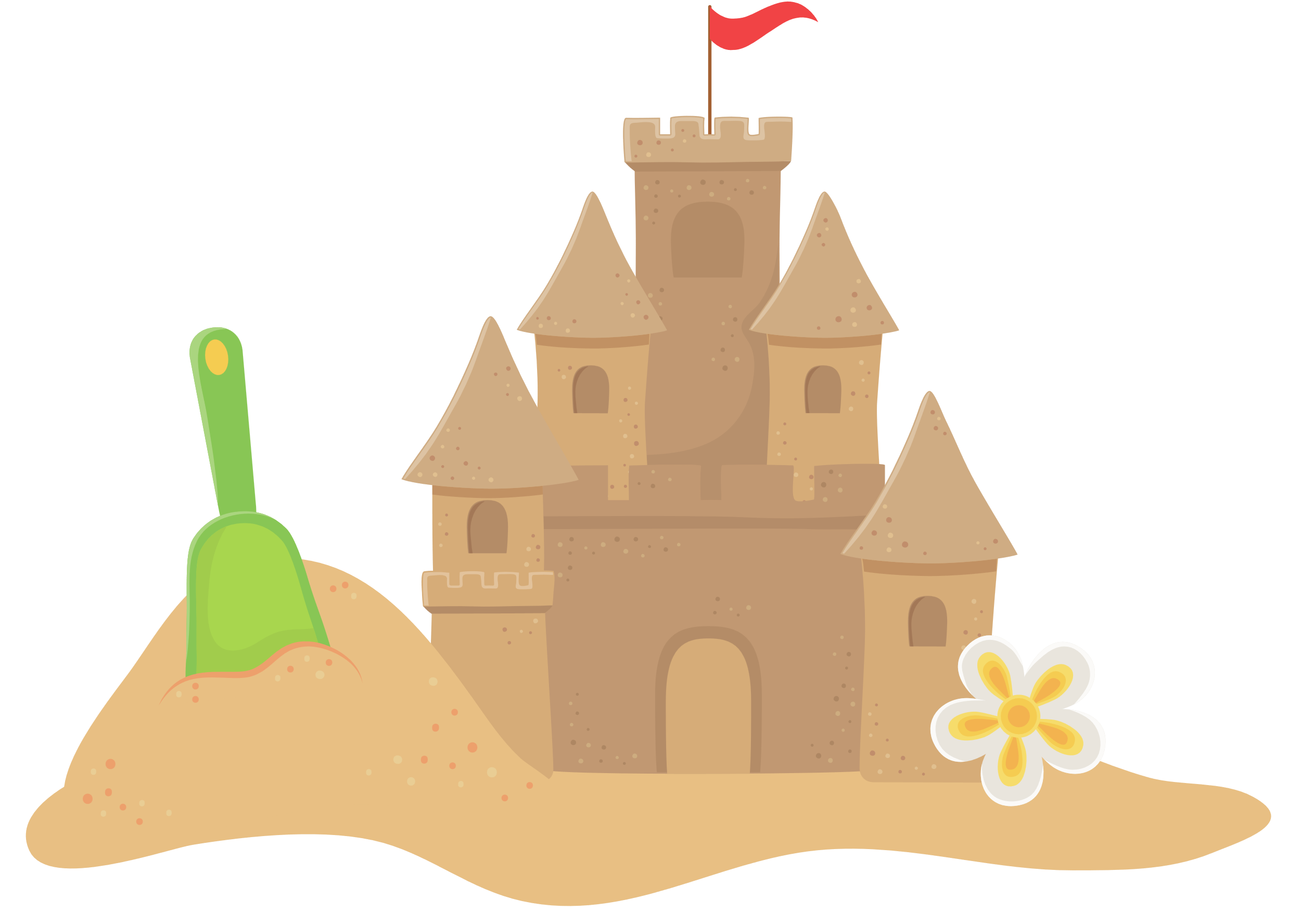 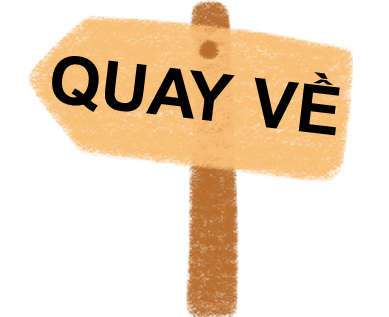 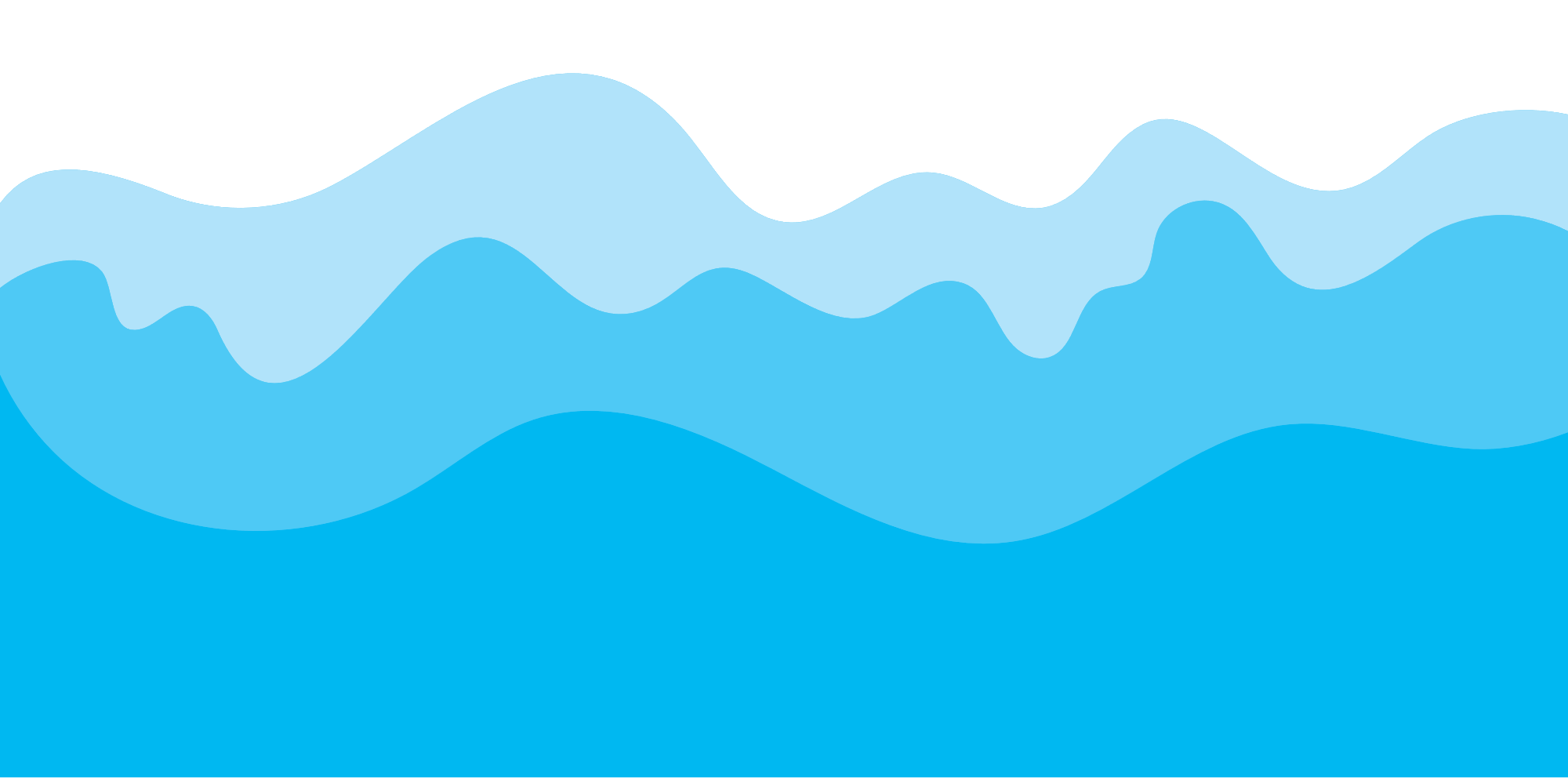 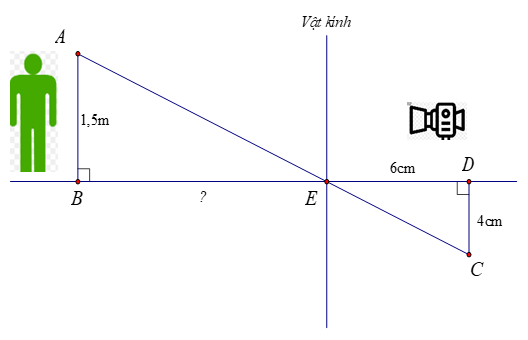 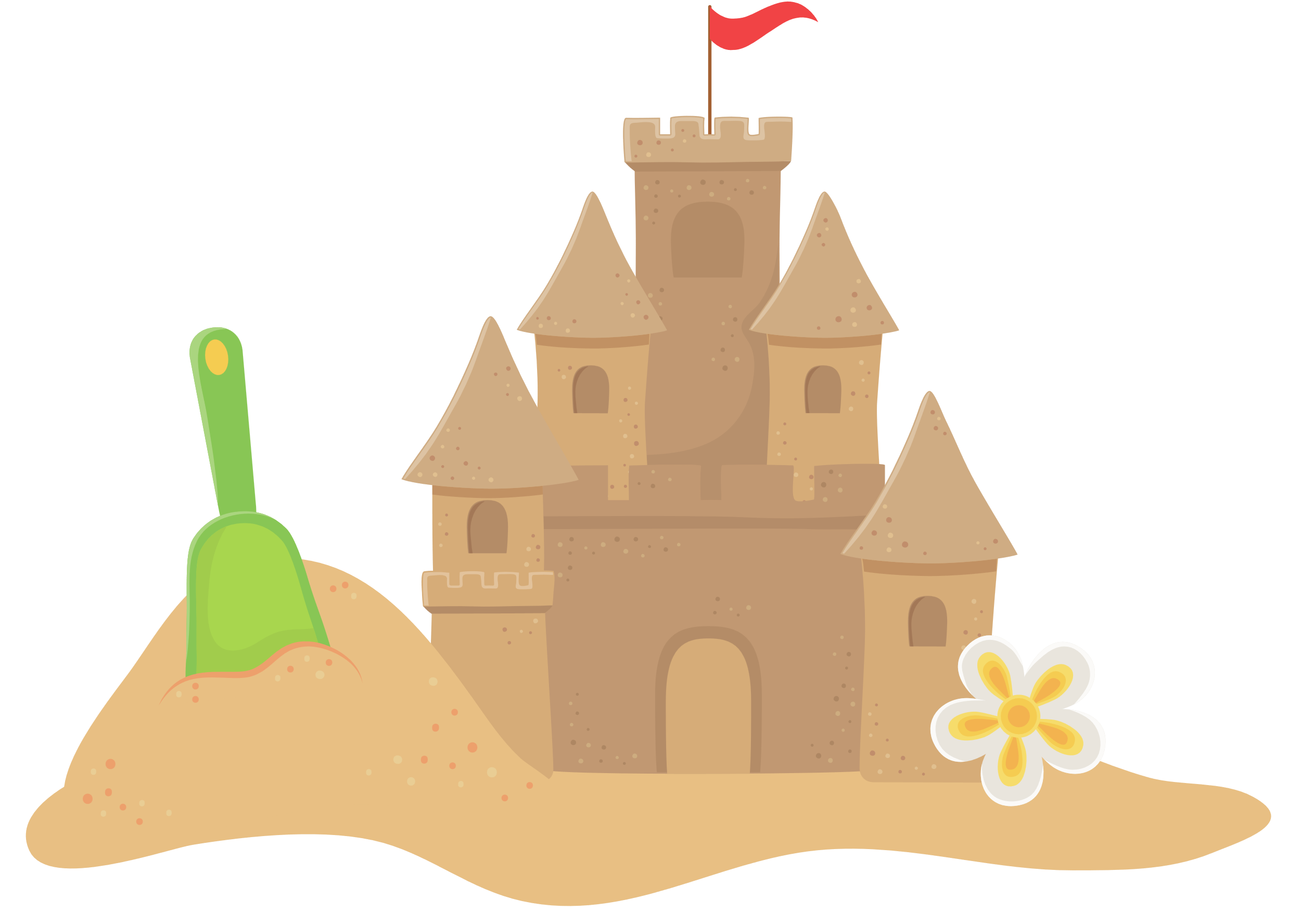 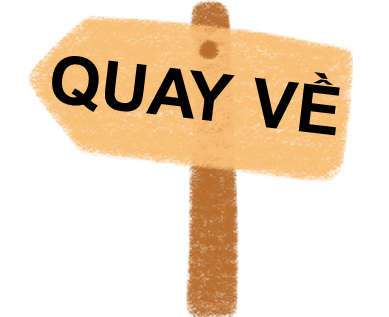 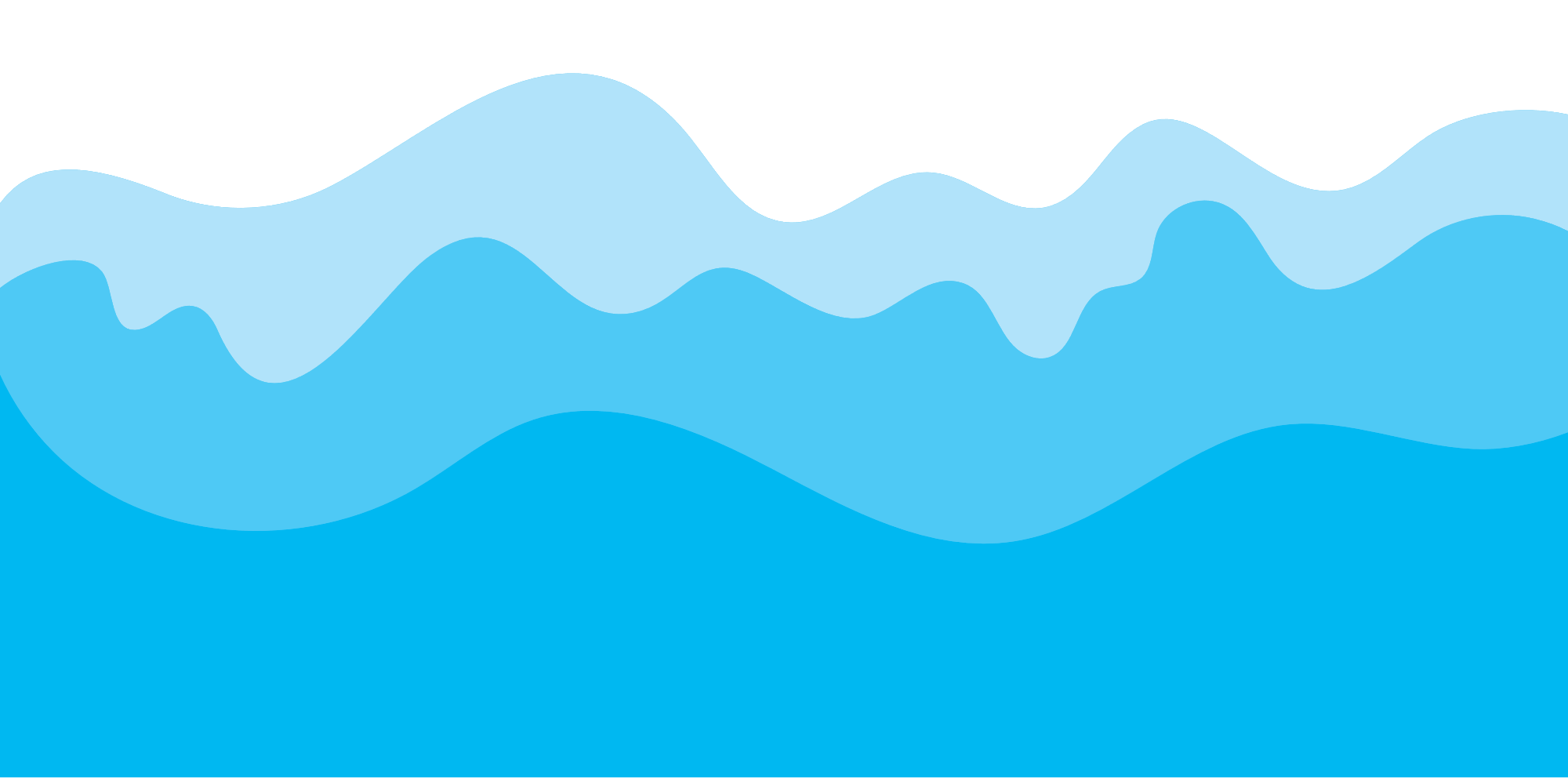 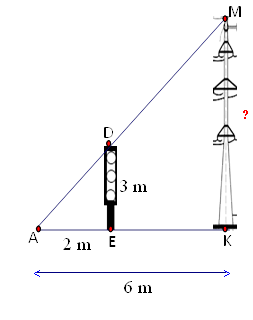 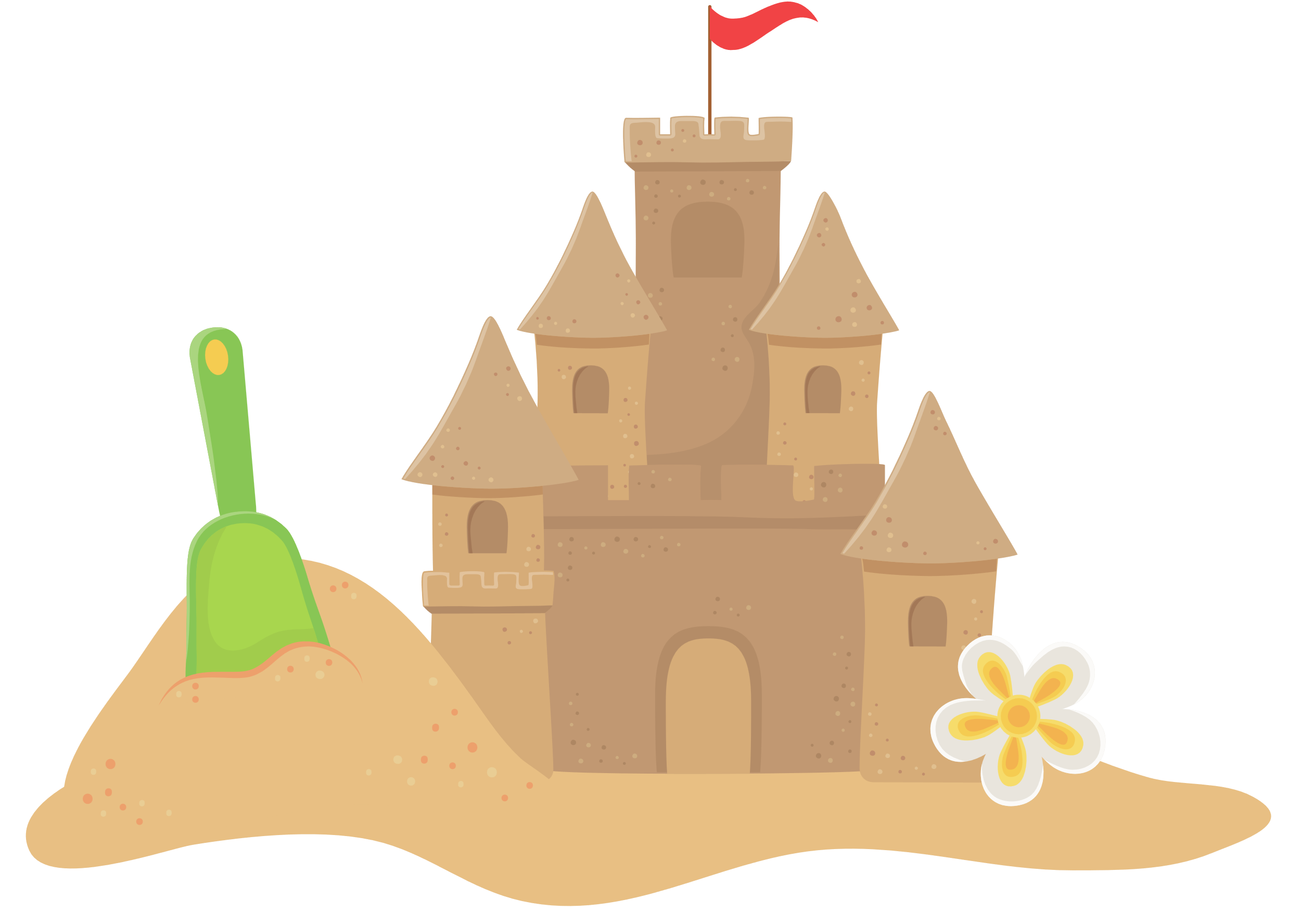 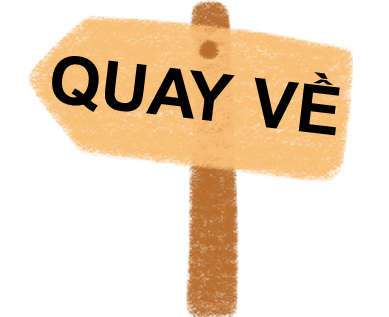 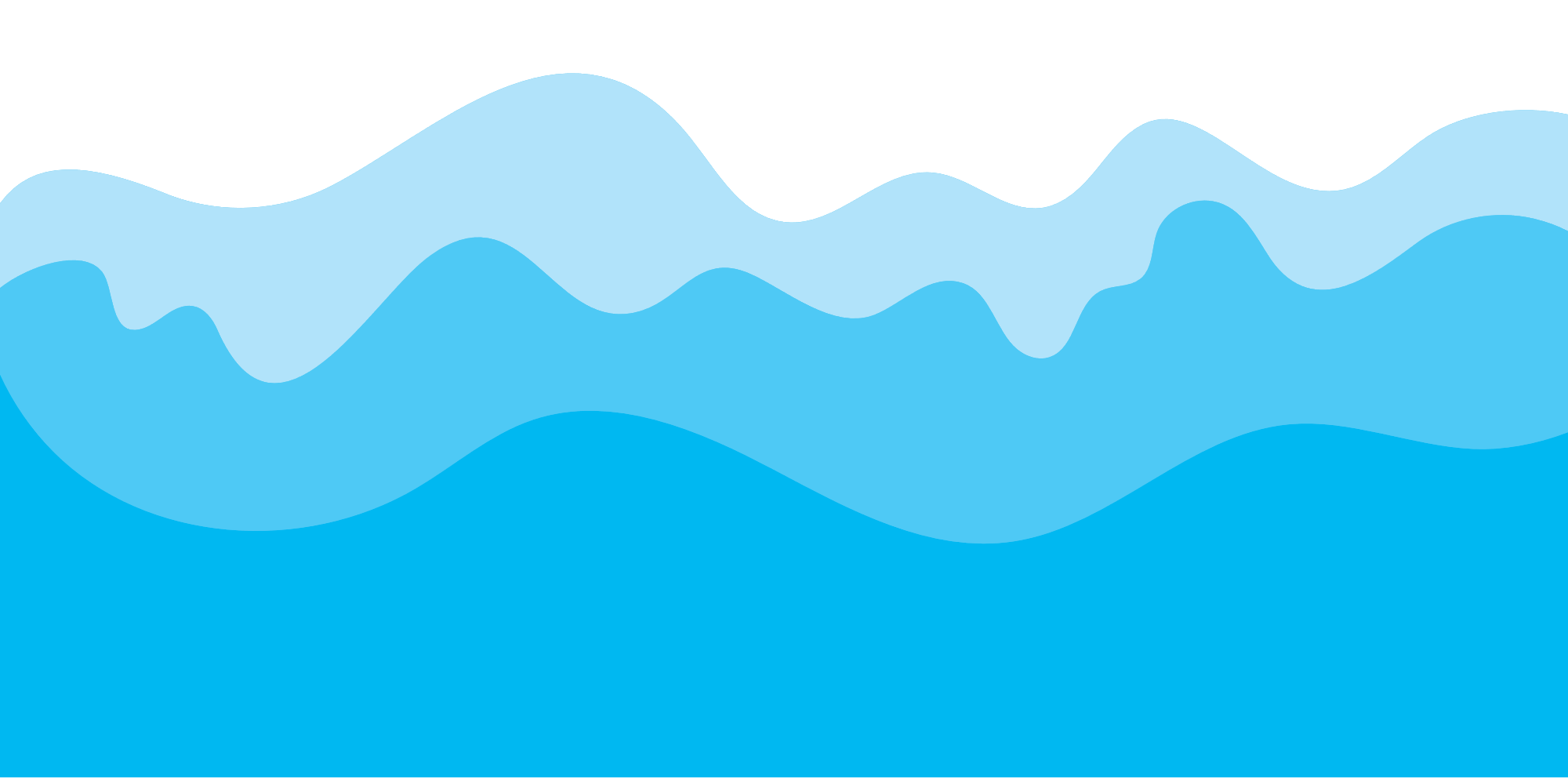 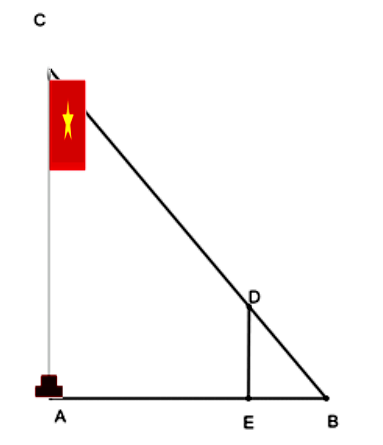 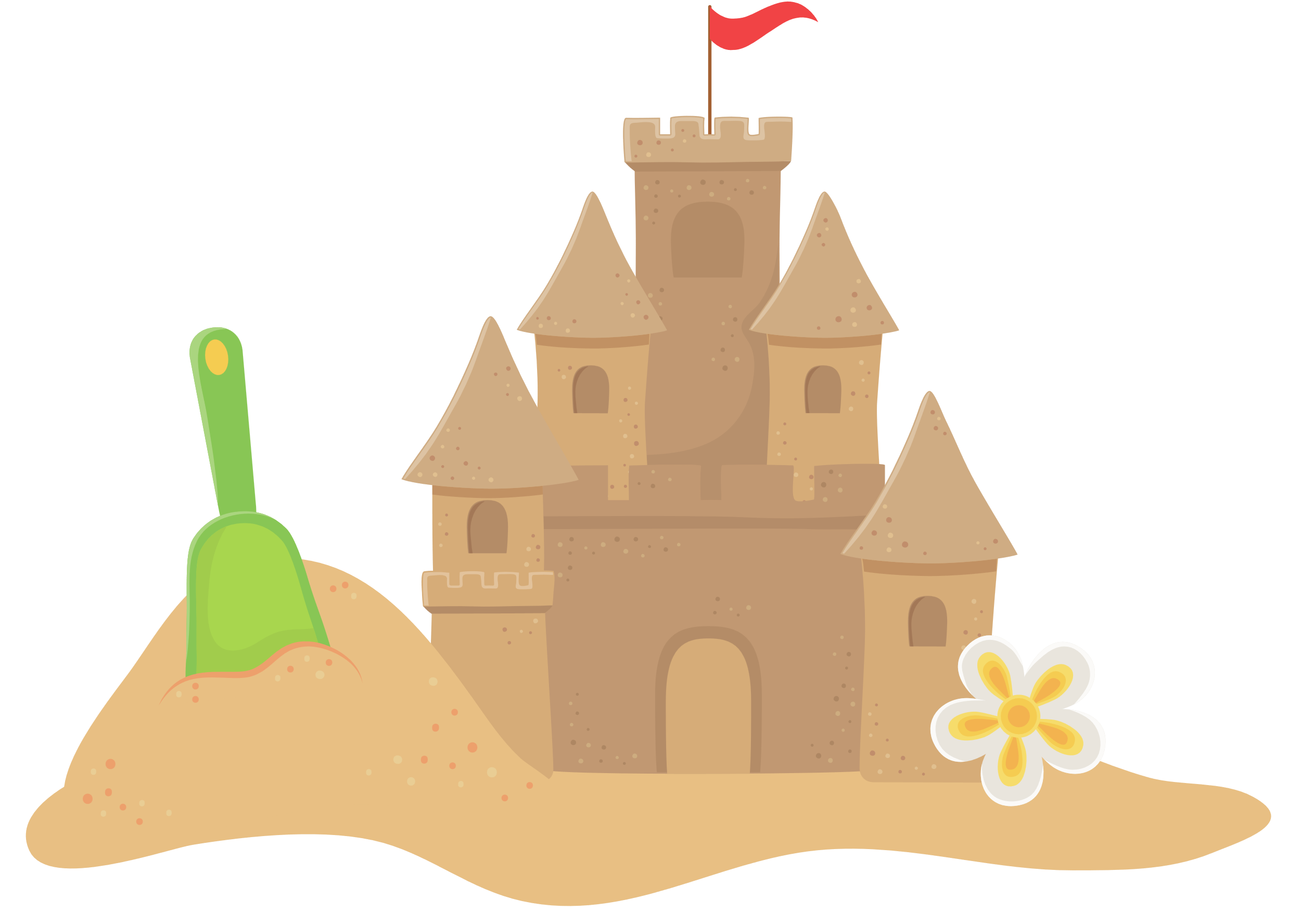 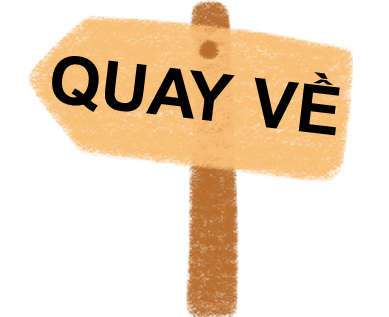 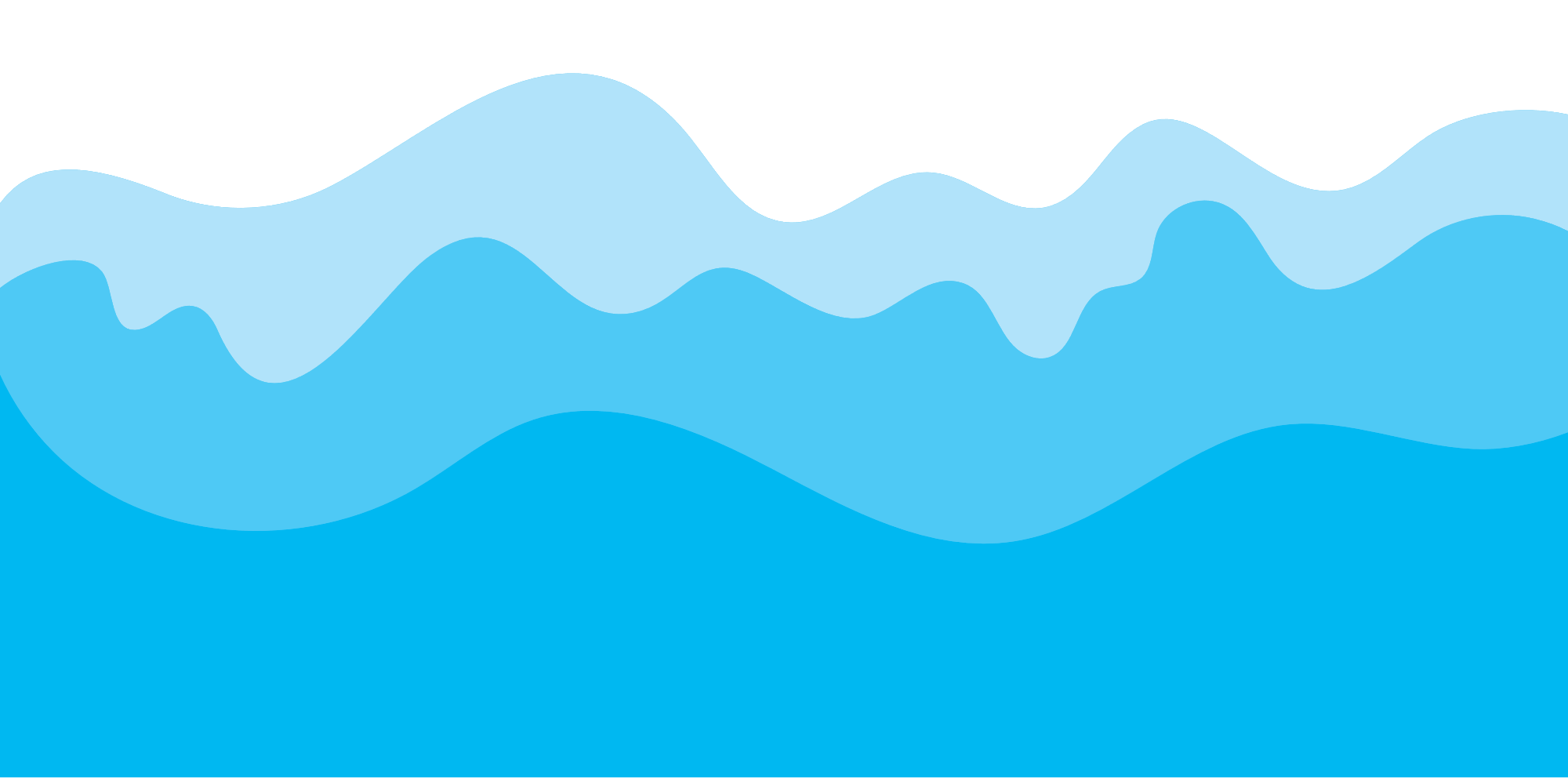 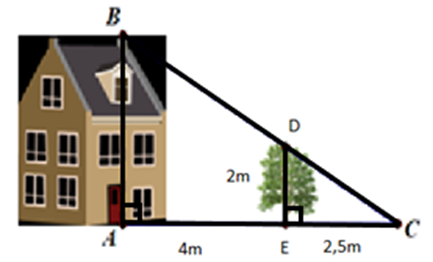 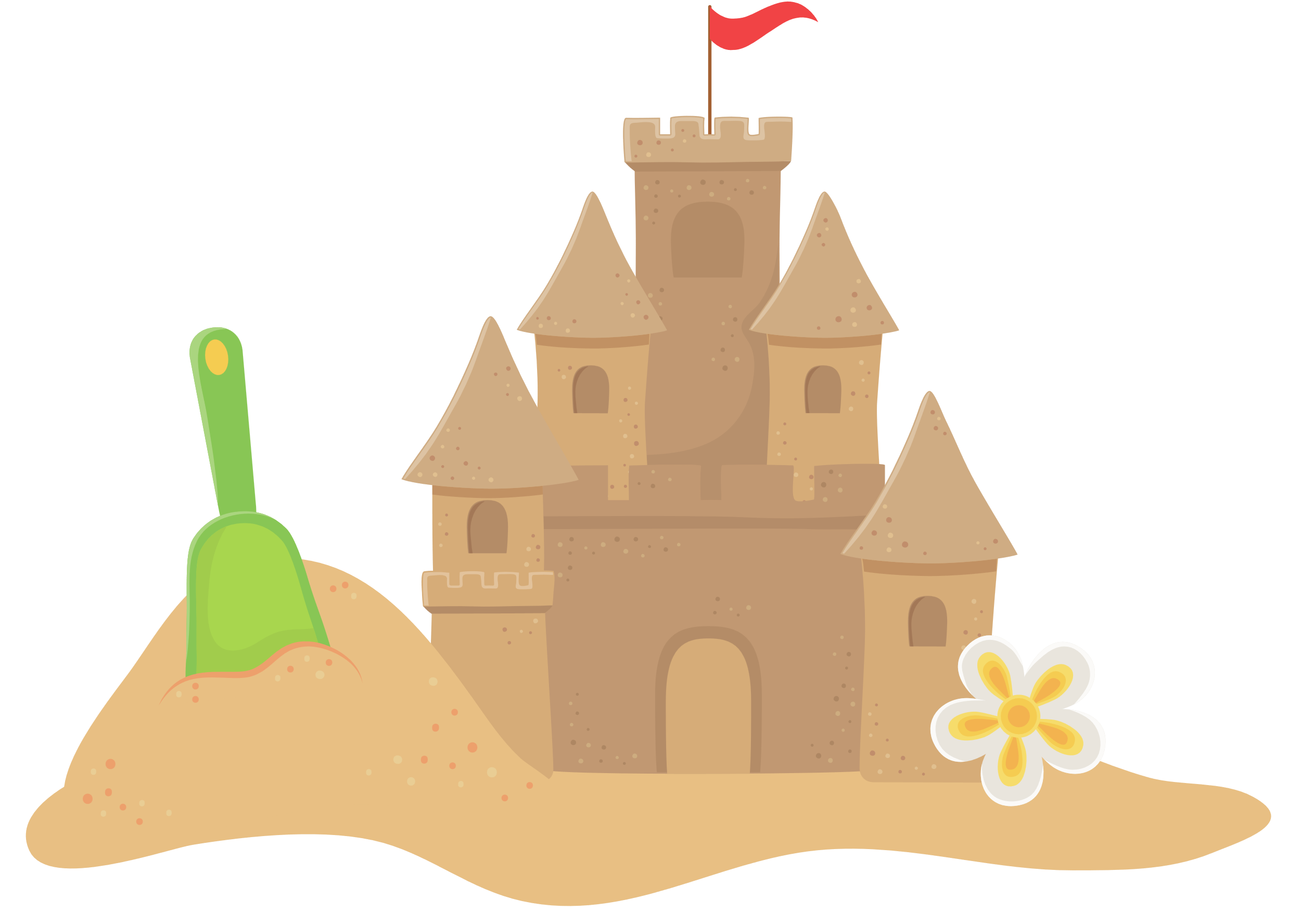 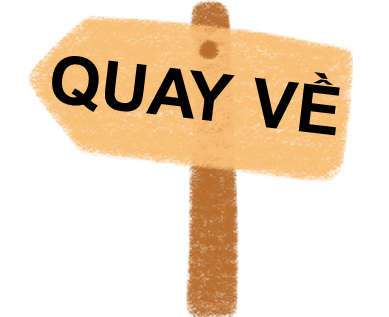 Bài tập 1: SGK – tr.60
Giải
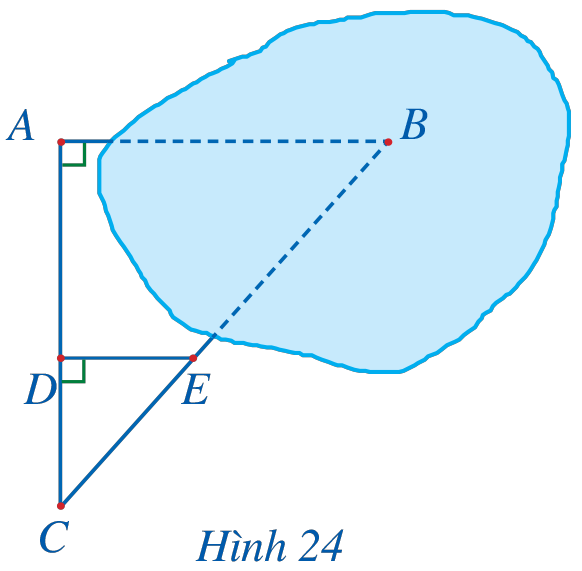 Bài tập 2: SGK – tr.61
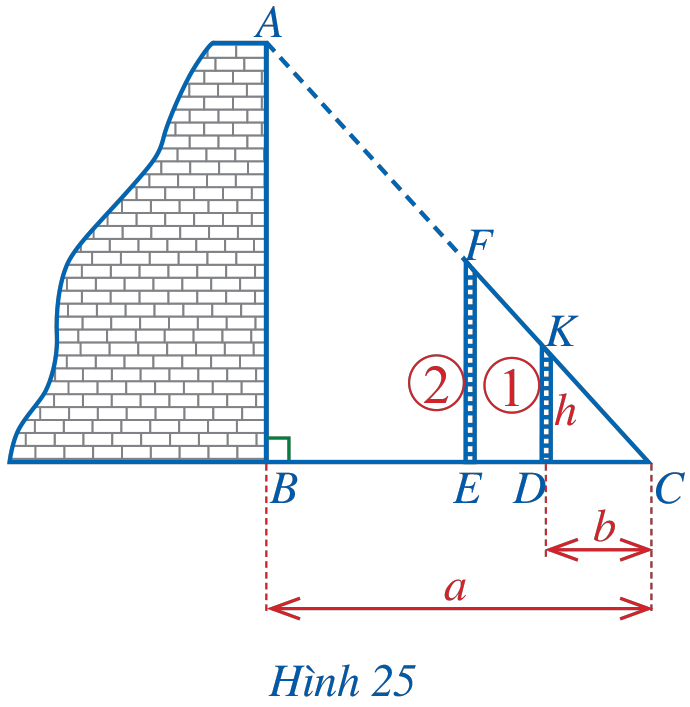 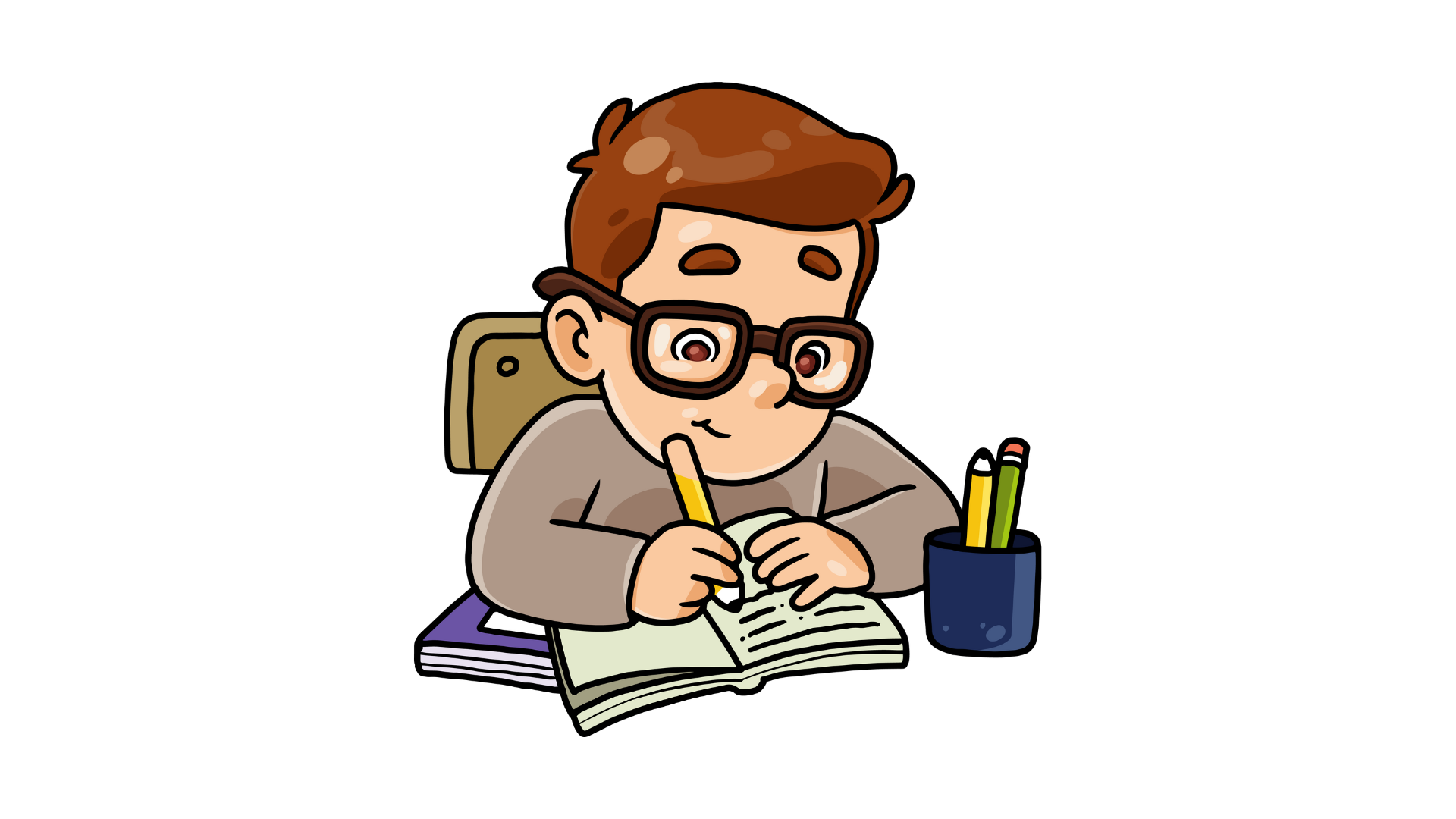 Giải
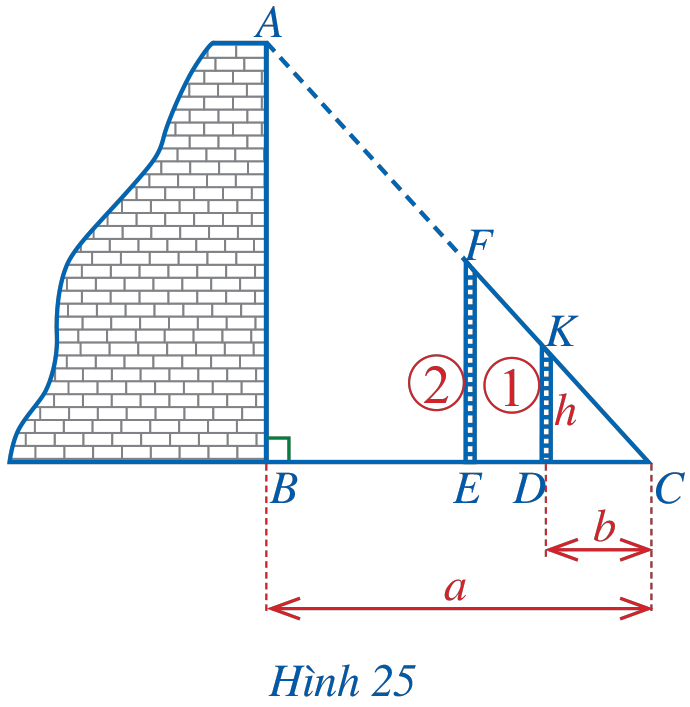 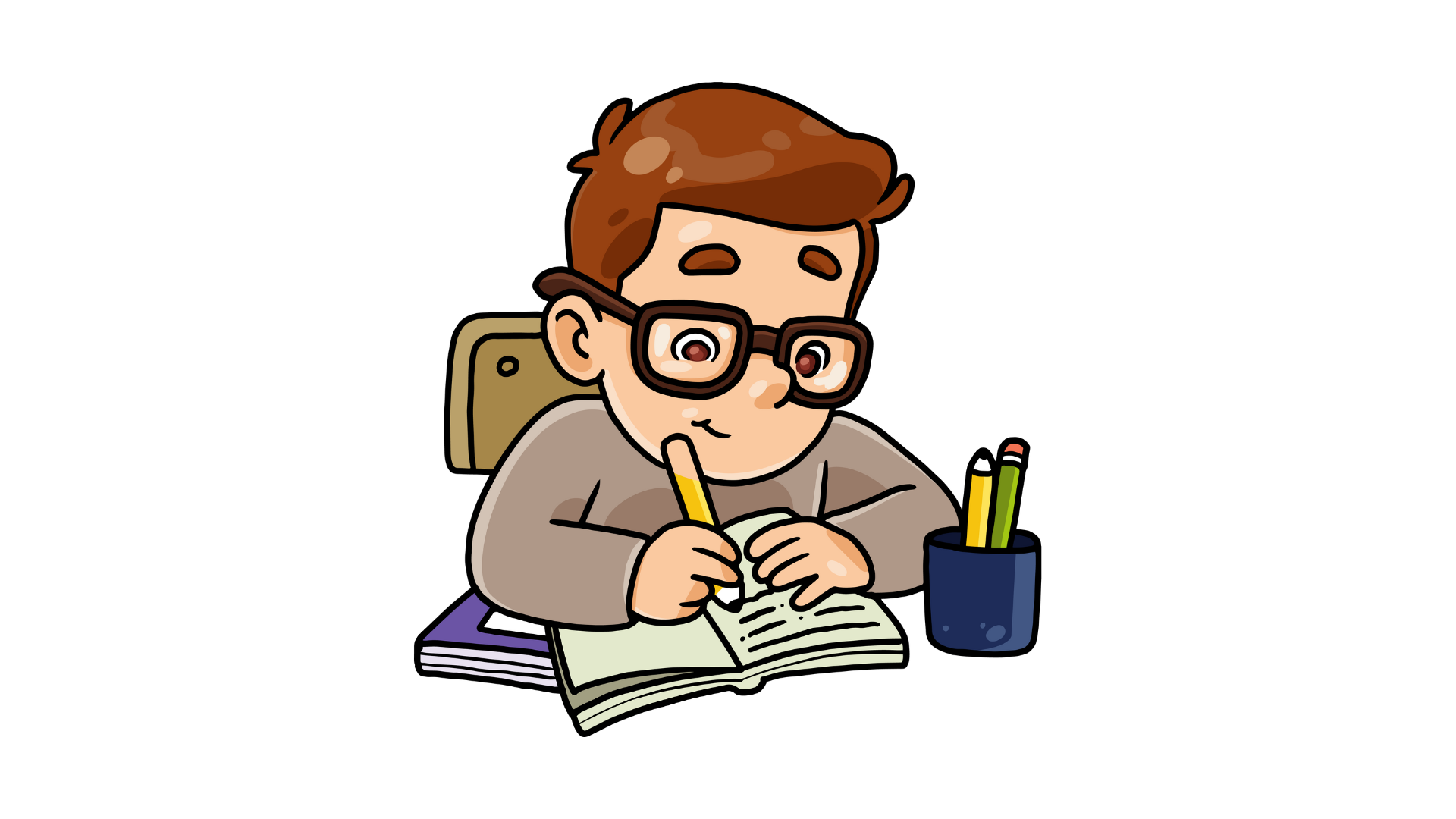 VẬN DỤNG
Bài tập 3: SGK – tr.61
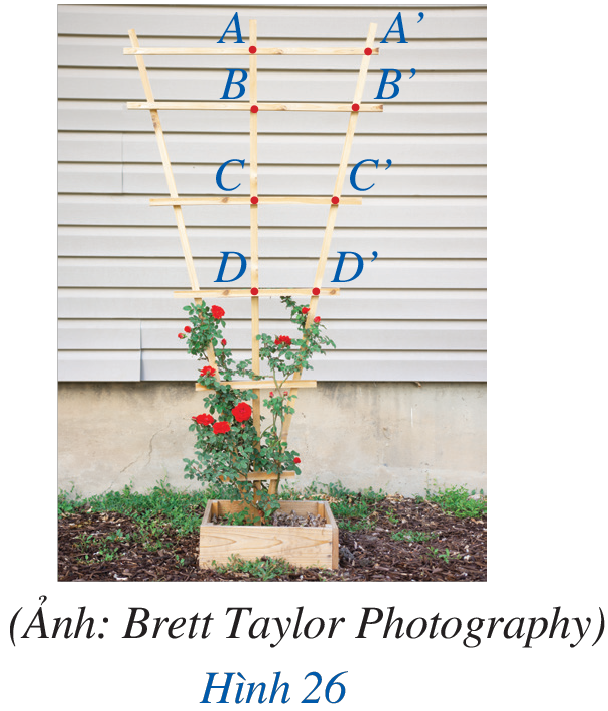 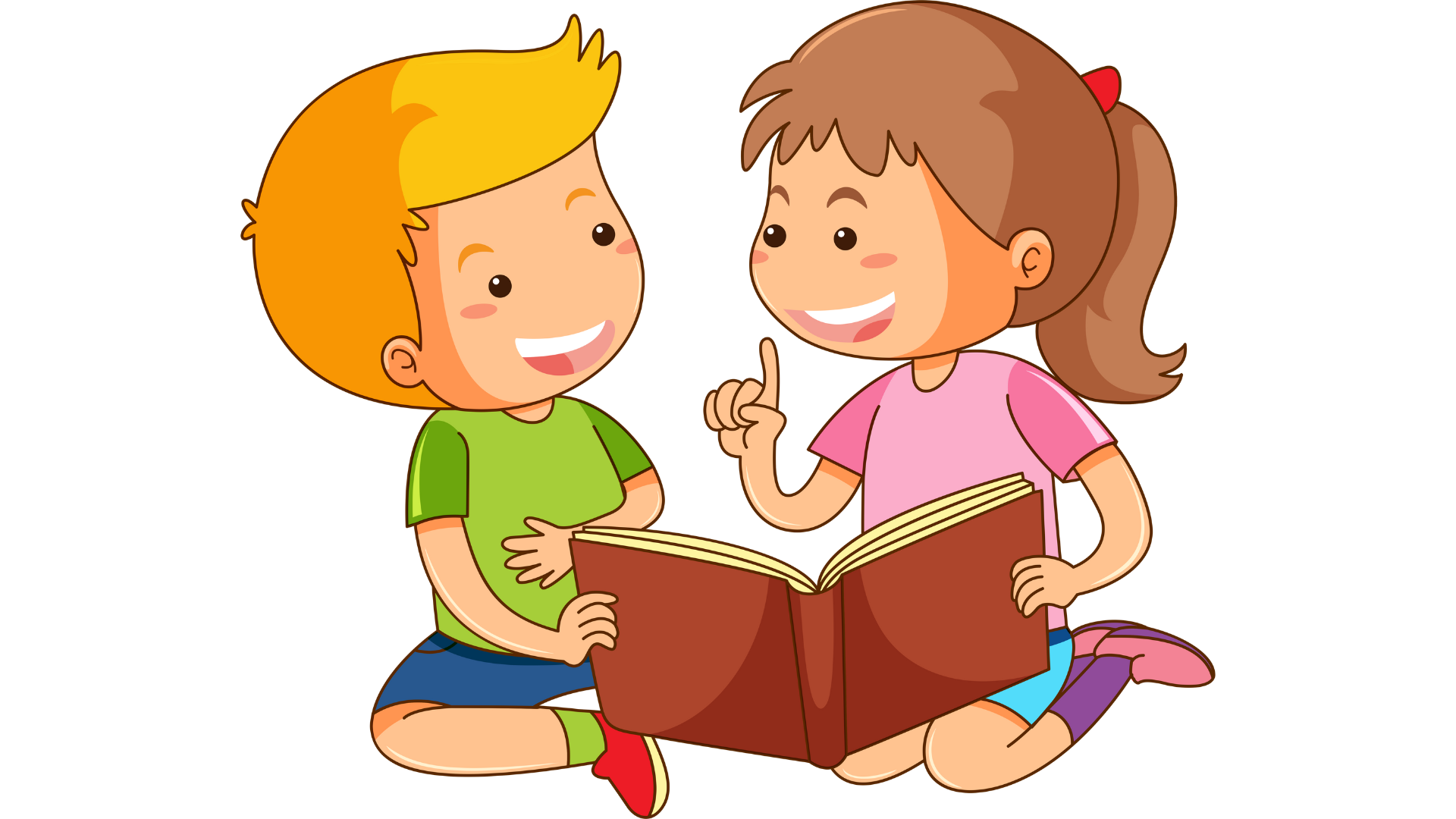 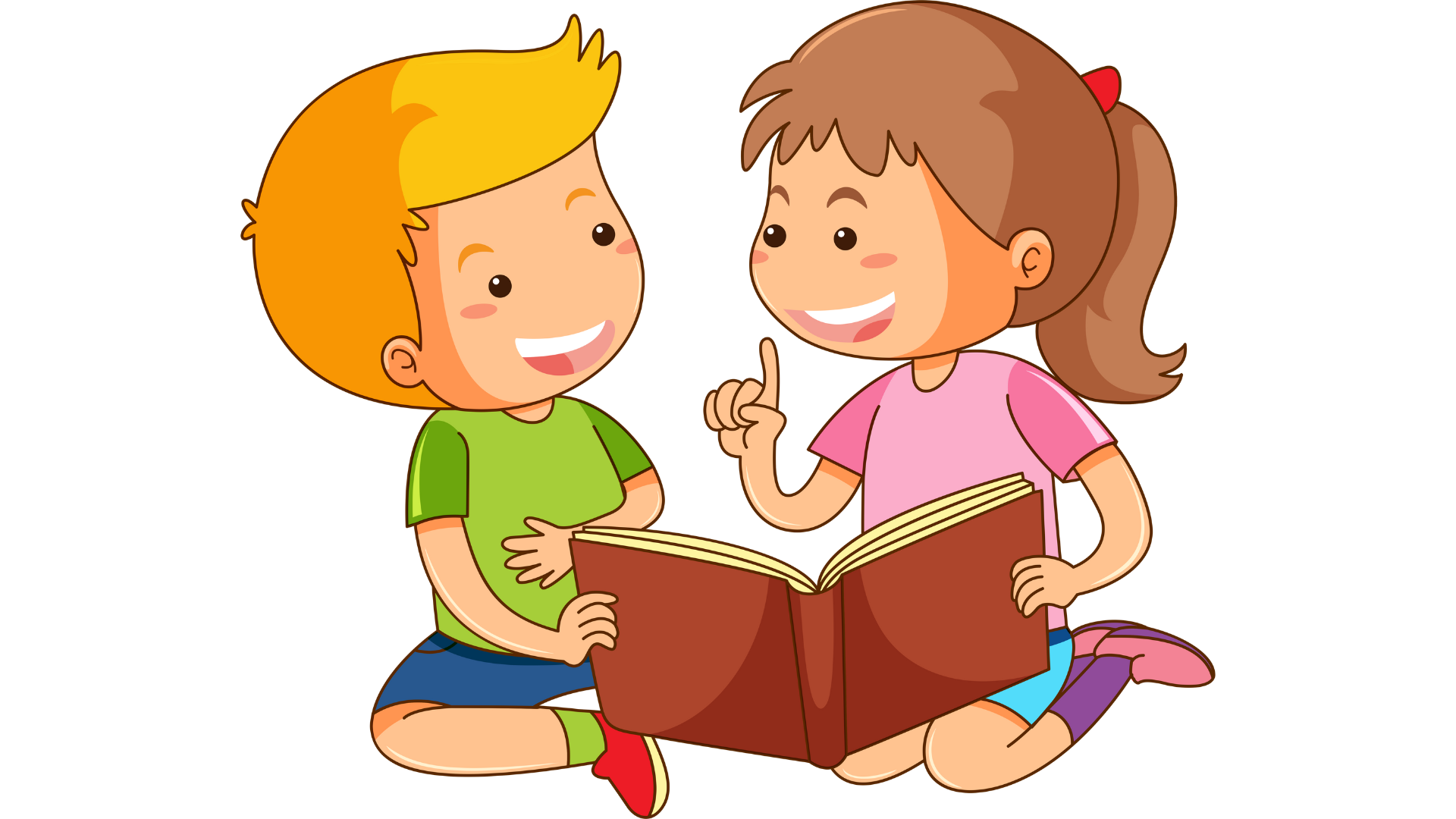 Giải
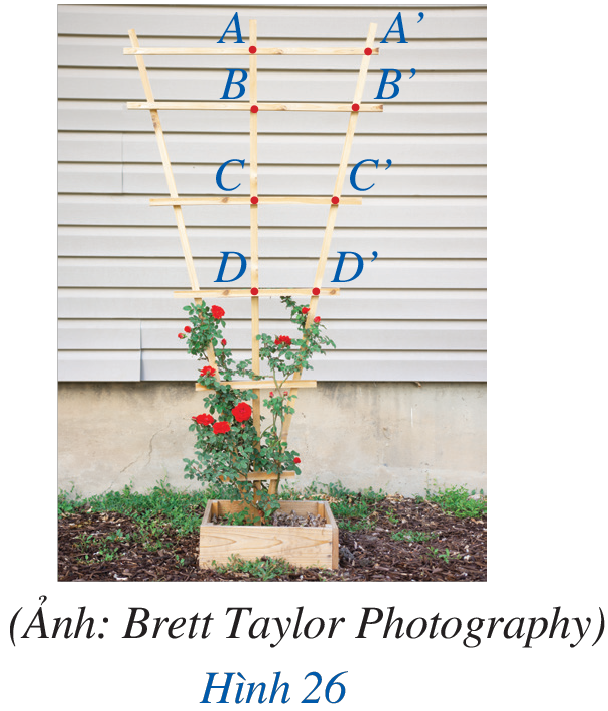 Giải
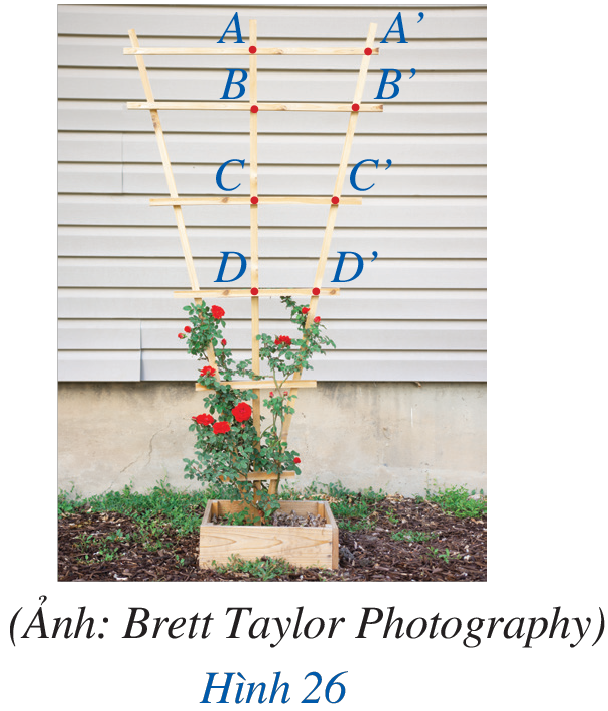 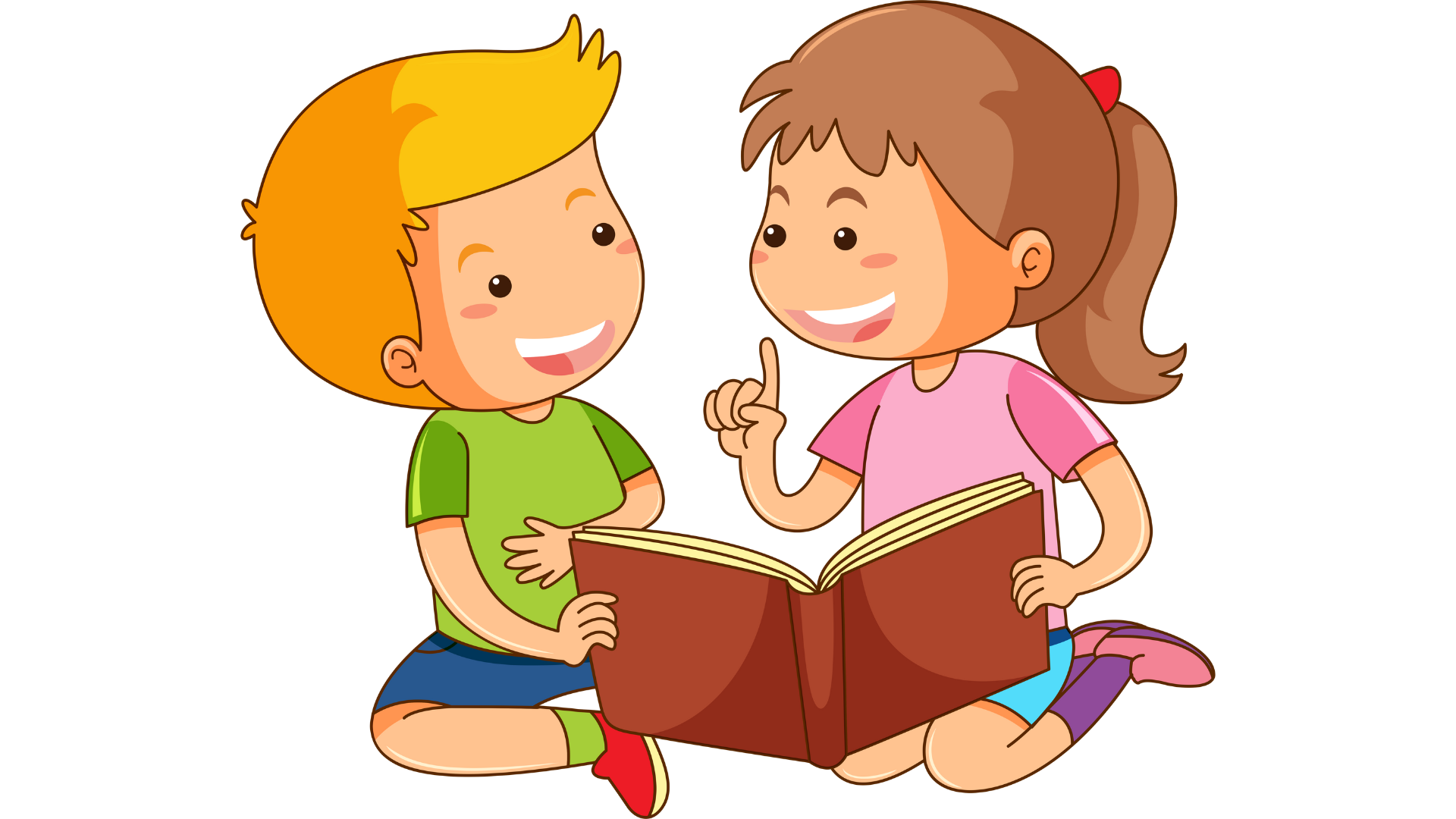 Bài tập 4: SGK – tr.61
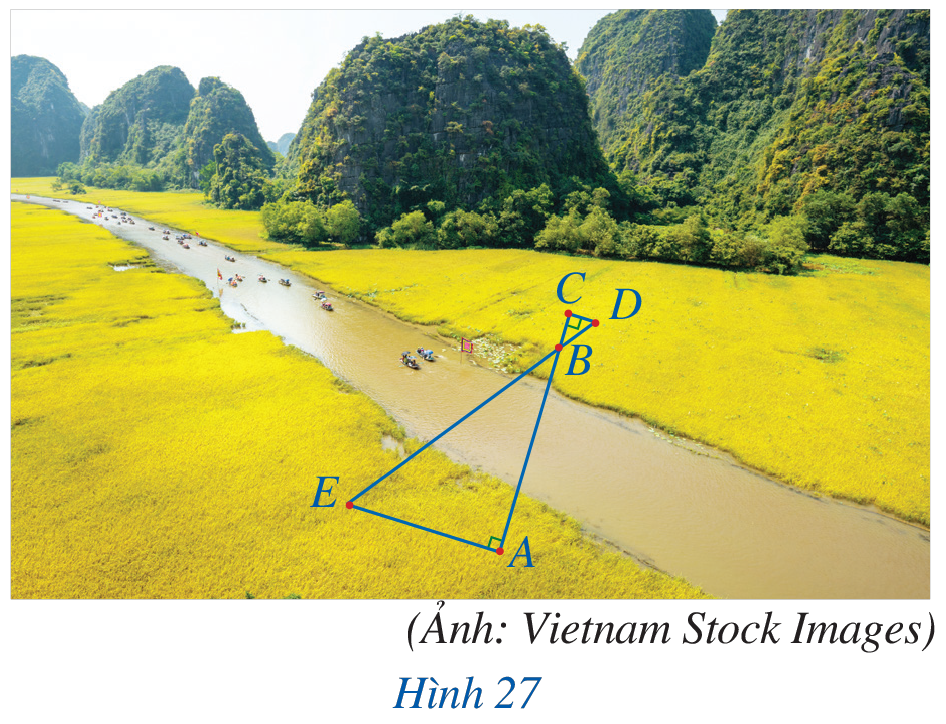 Giải
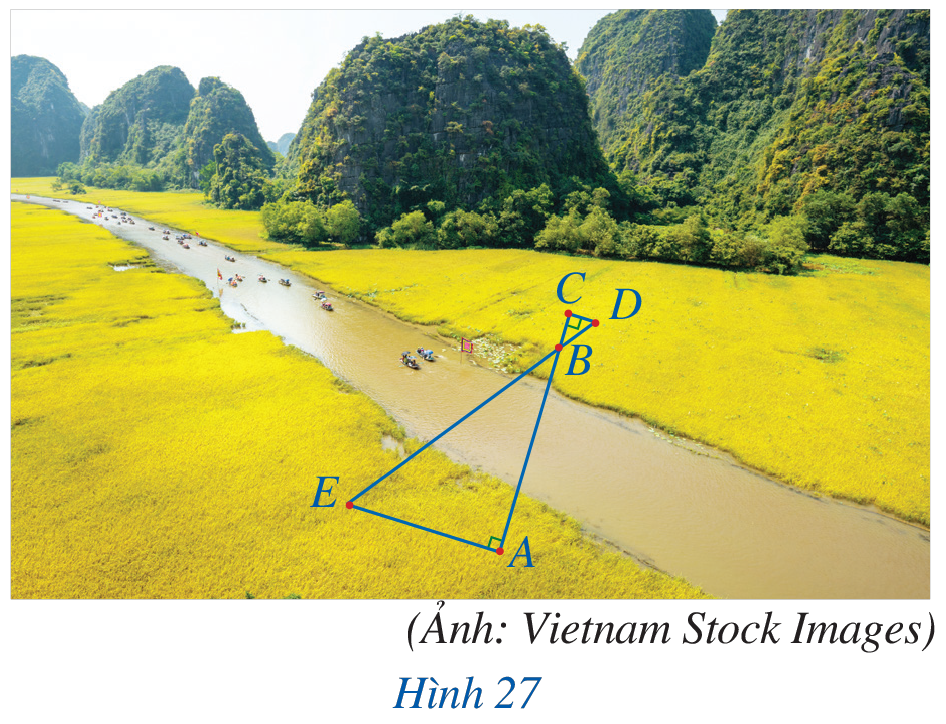 HƯỚNG DẪN VỀ NHÀ
Ghi nhớ 
kiến thức trong bài.
Hoàn thành 
các bài tập trong SBT
Chuẩn bị trước 
“Bài 3: Đường trung bình của tam giác”
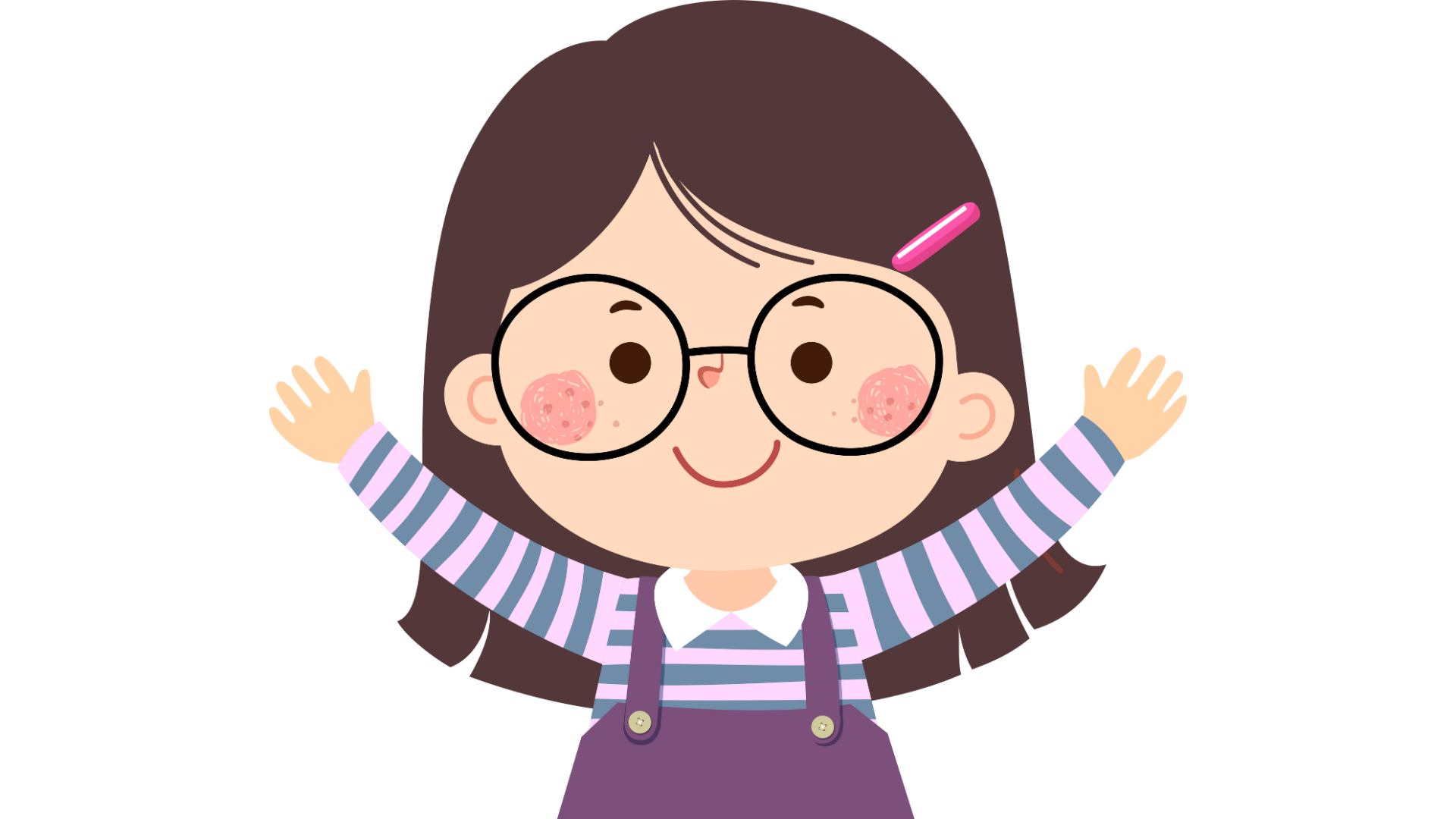 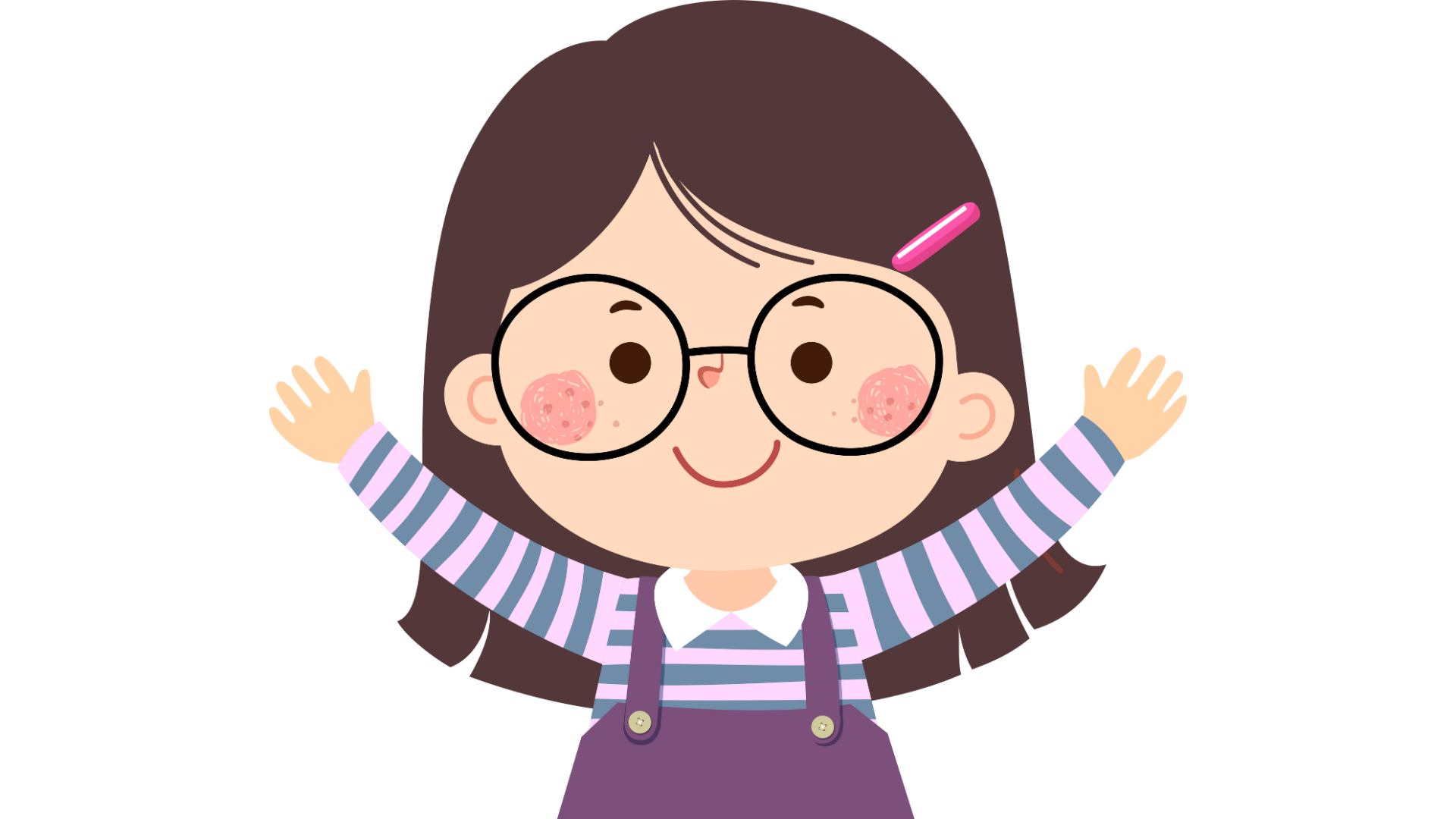 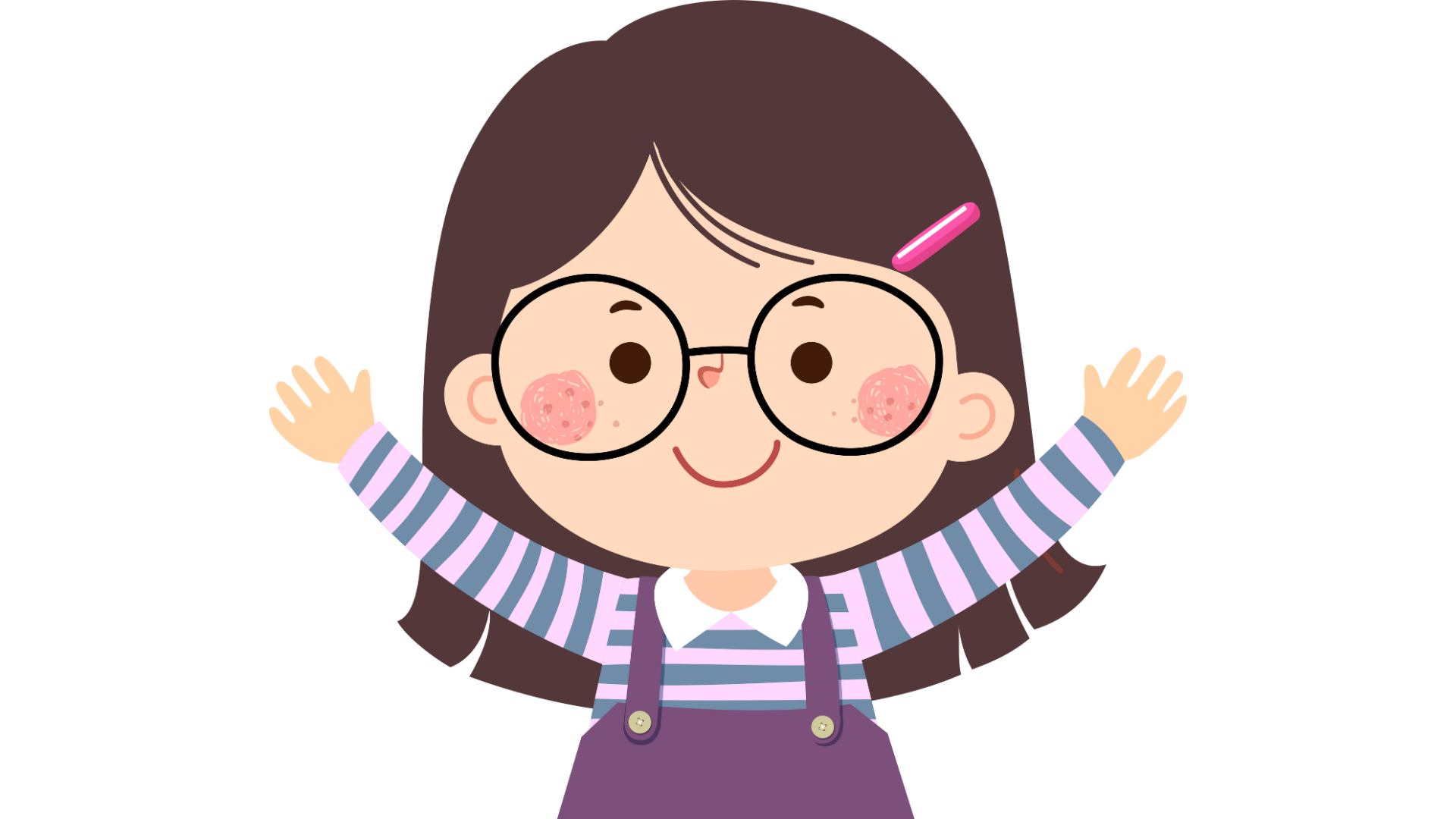 CẢM ƠN CÁC BẠNĐÃ CHÚ Ý LẮNG NGHE,HẸN GẶP LẠI!
Please keep this slide for attribution